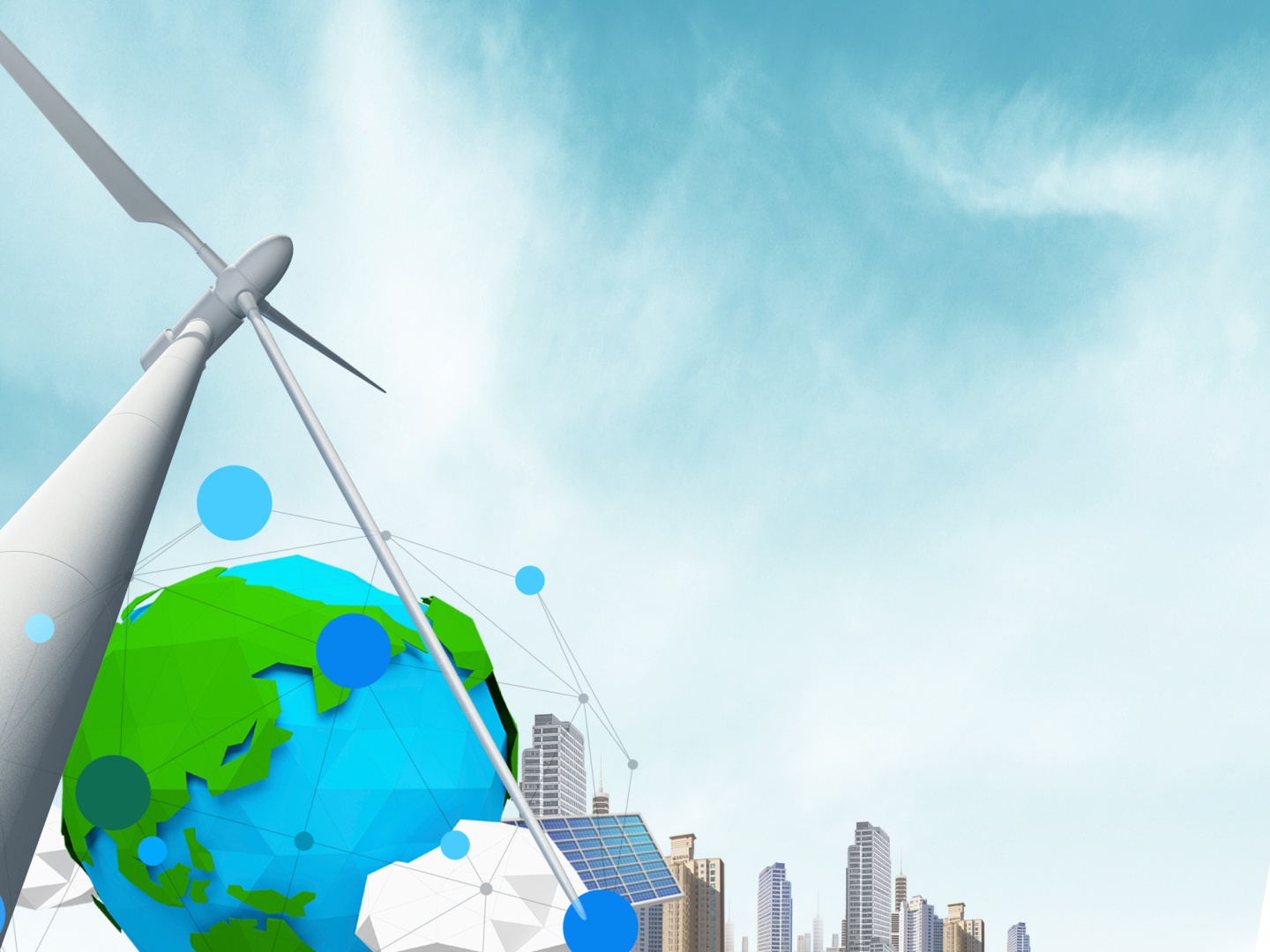 New & Renewable Energy Center
New and Renewable Energy 
in Korea
- Best Practices in Policy and Deployment -
March. 2017
Taewon MOON
New & Renewable Energy Center(NREC)
Korea Energy Agency(KEA)
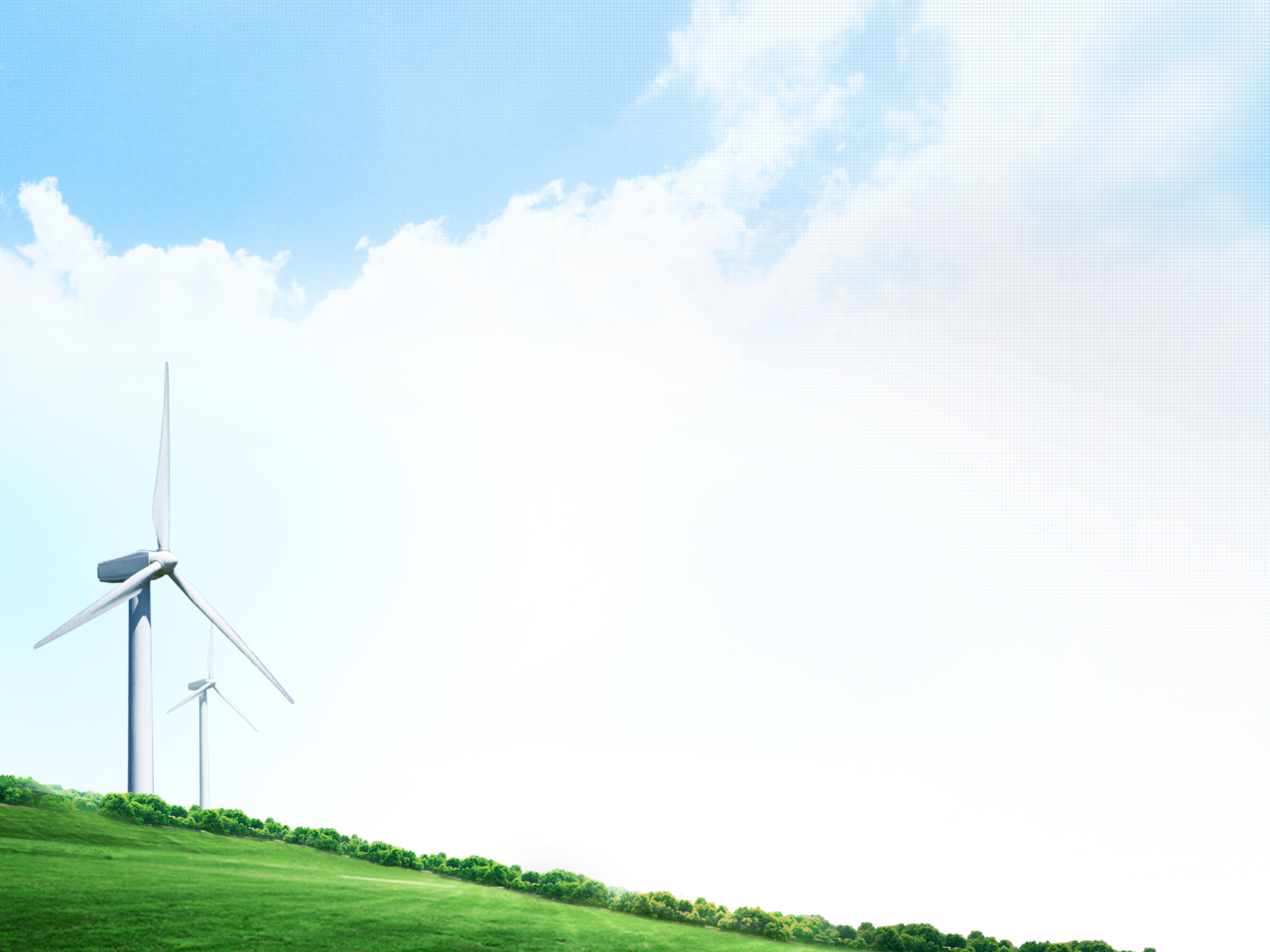 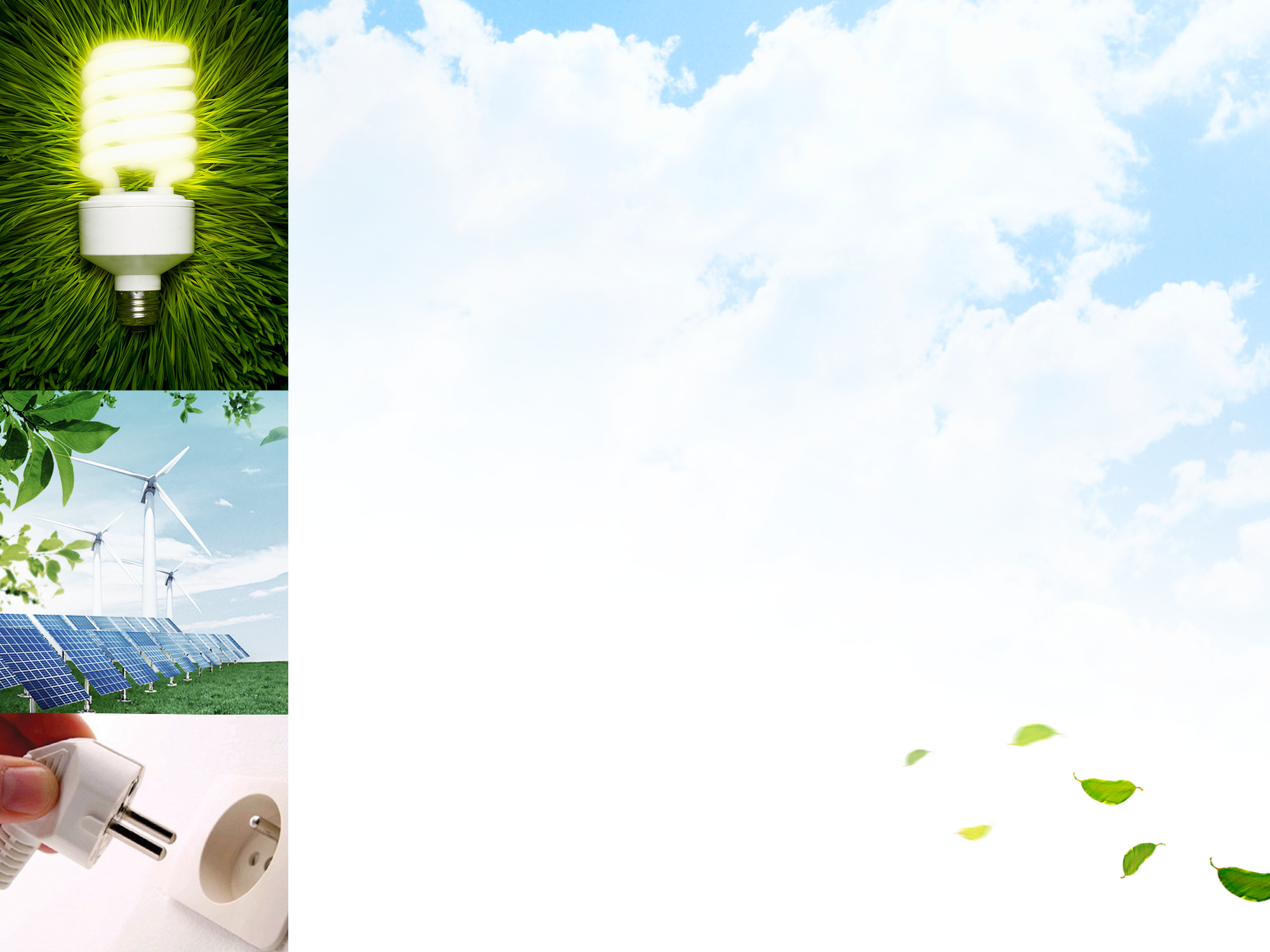 목차
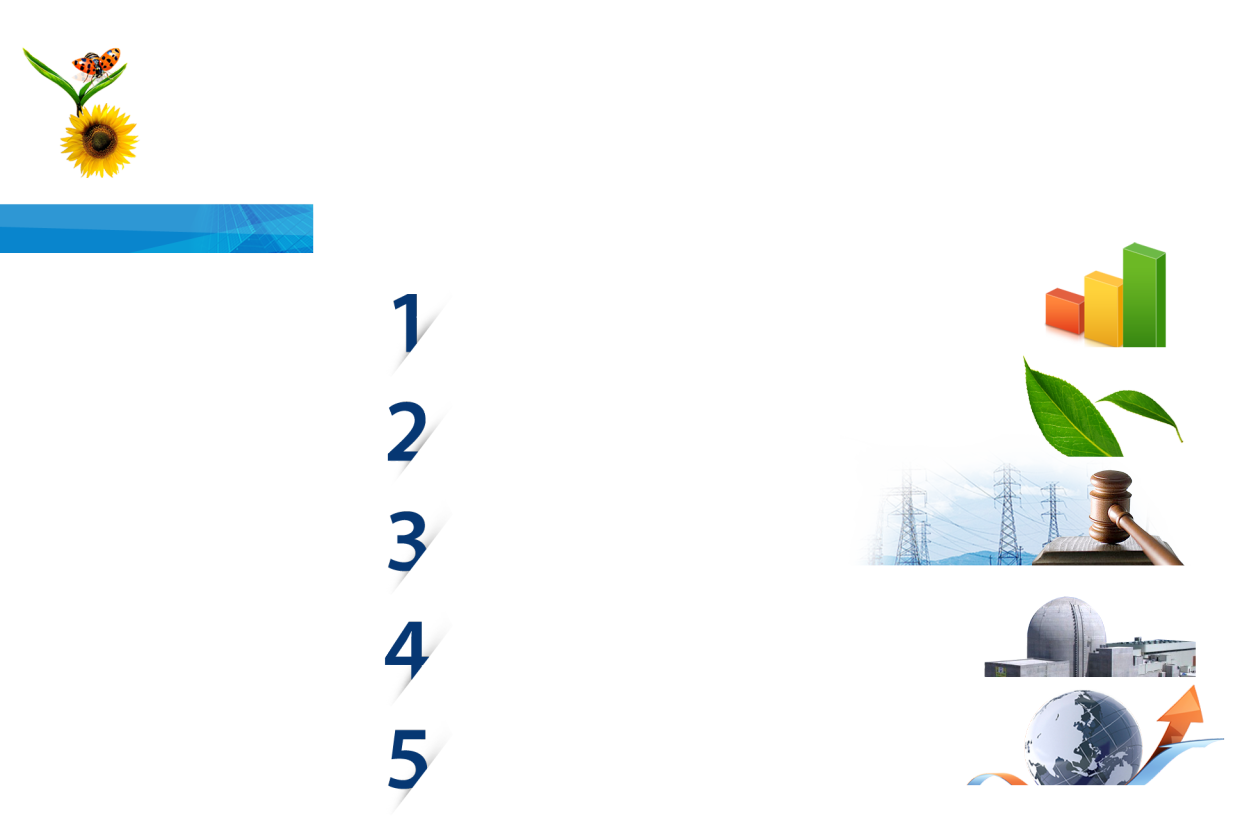 Contents
New & Renewable Energy Center
Contents
Ⅰ
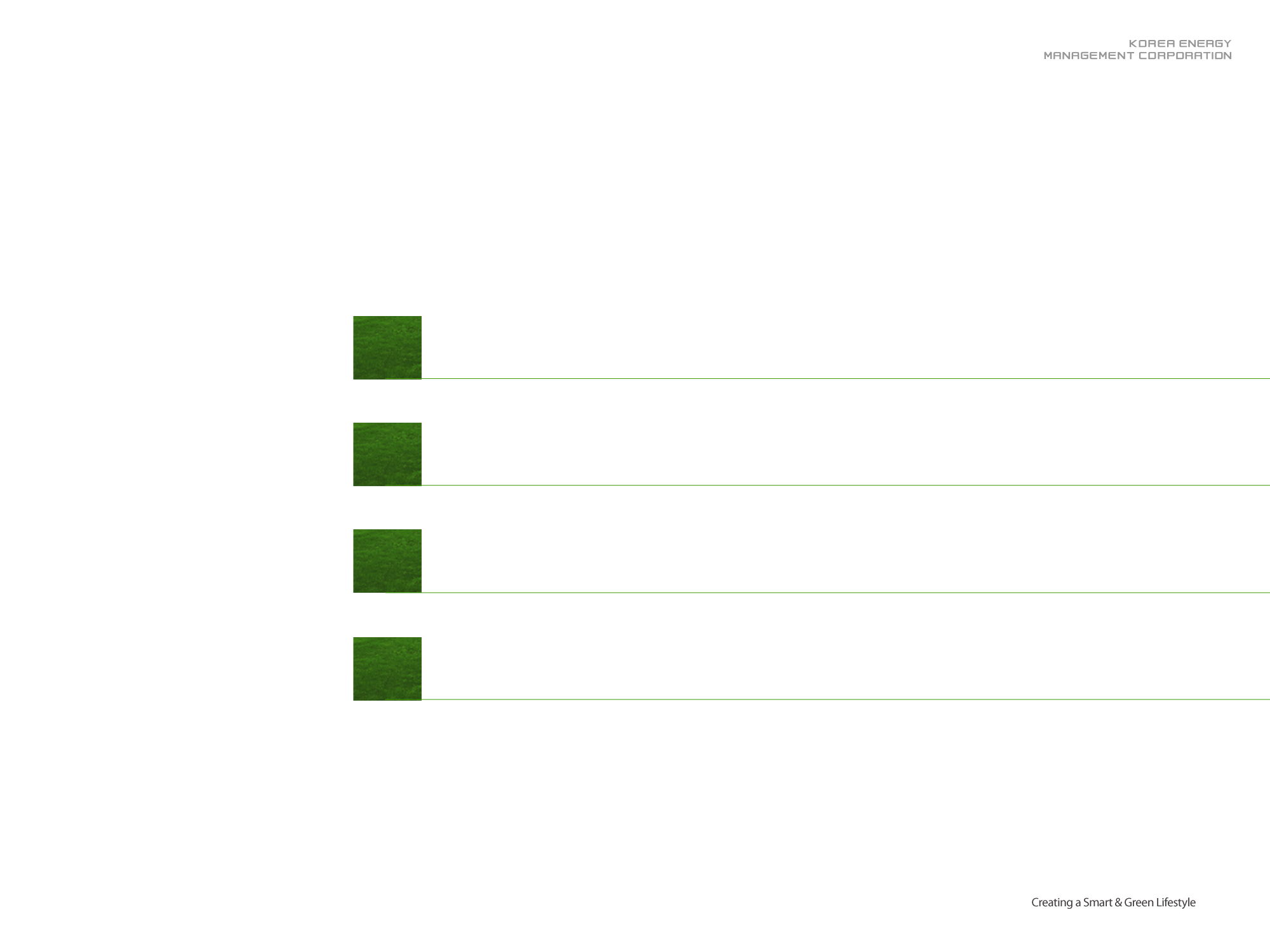 The Status of New & Renewable Energy In Korea
Ⅱ
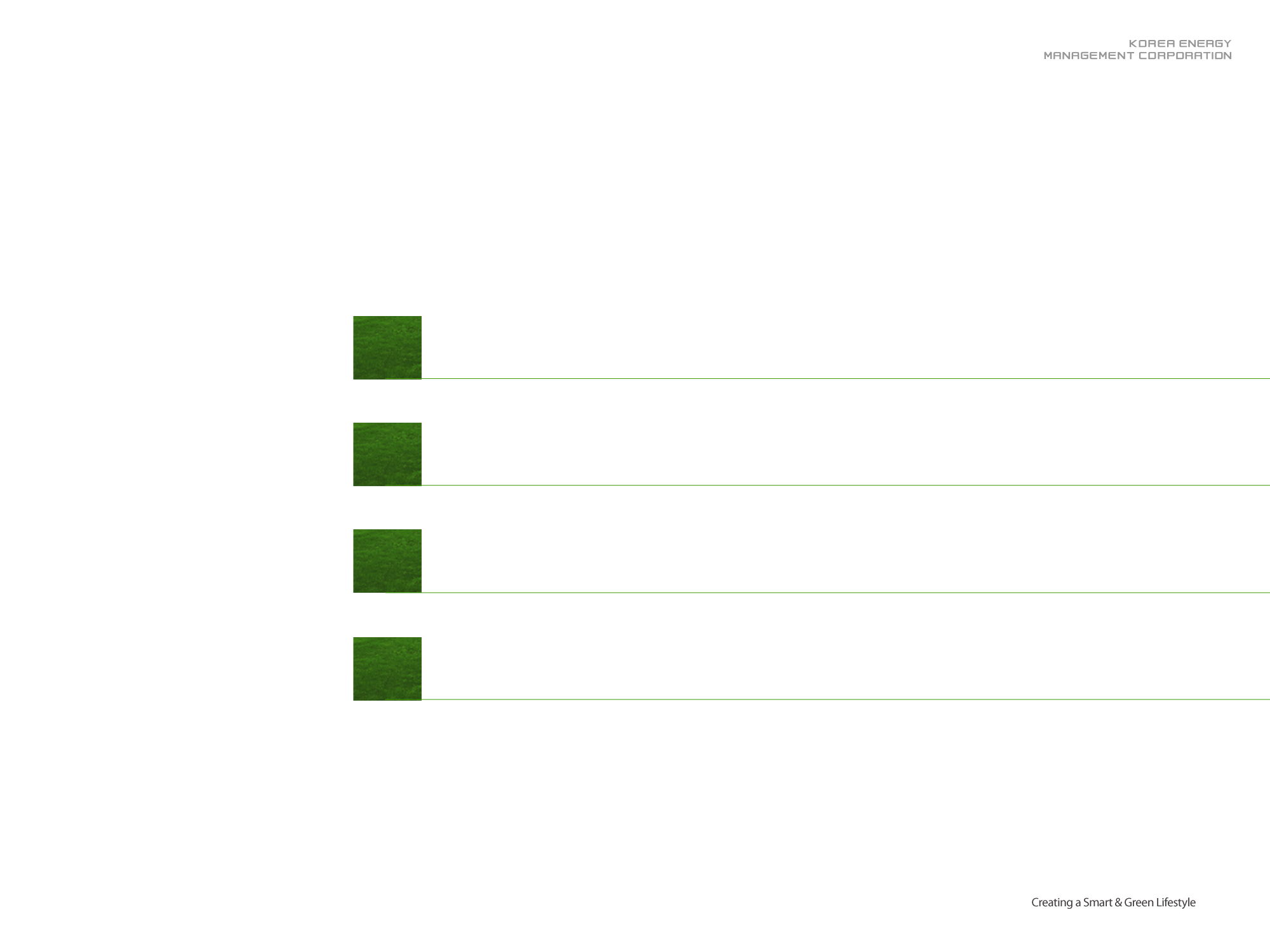 Main Policies and Strategies in NRE
*NRE: New and Renewable Energy
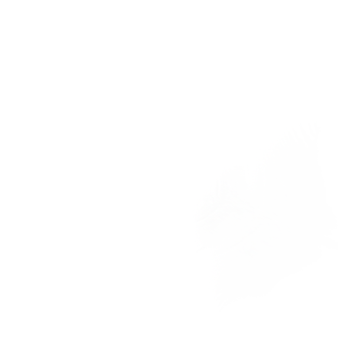 New & Renewable Energy Center
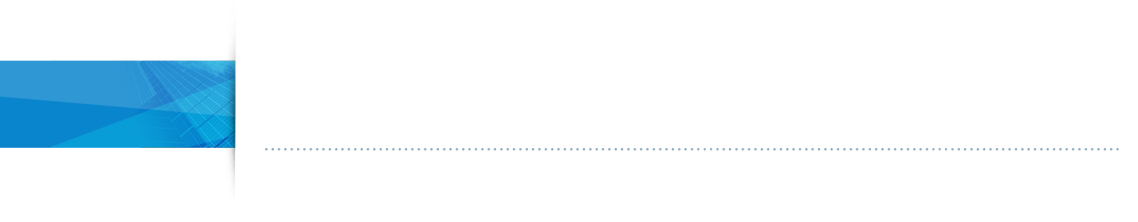 Ⅰ
The Status of New & Renewable Energy in Korea
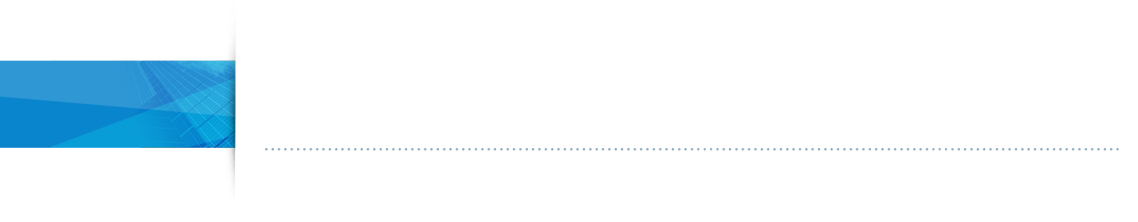 1. NRE Target – The 4th NRE Basic Scheme
13.4%
11.0%
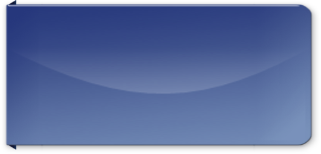 Primary Energy
Target Rate:                 (2035)
Target Rate:                 (2035)
Annual NRE growth rate between 2014 and 2035: 6.3%       Annual demand rate of primary energy: 0.7%
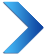 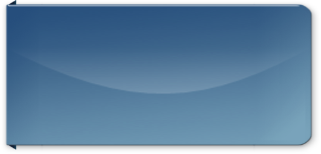 Electricity
Annual NRE growth rate between 2014 and 2035: 5.8%      Annual demand rate of electricity: 1.8%
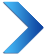 NRE share targets based on primary energy
NRE share targets based on power generation capacity
(Unit : %)
(Unit: %)
13.4
13.1
11
11.5
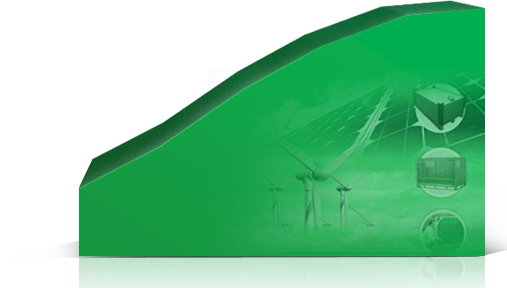 9.7
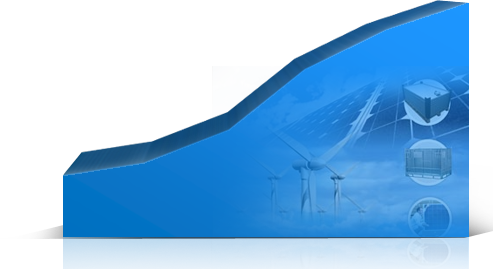 7.8
9.0
6.0
5.0
3.7
3.6
3.2
'12
'12
'14
'14
'20
'20
'25
'25
'30
'30
'35
'35
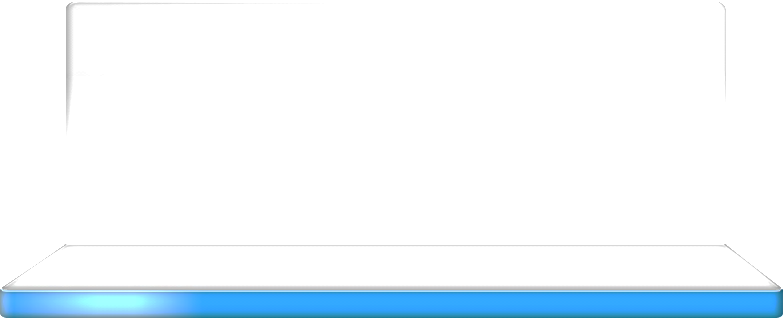 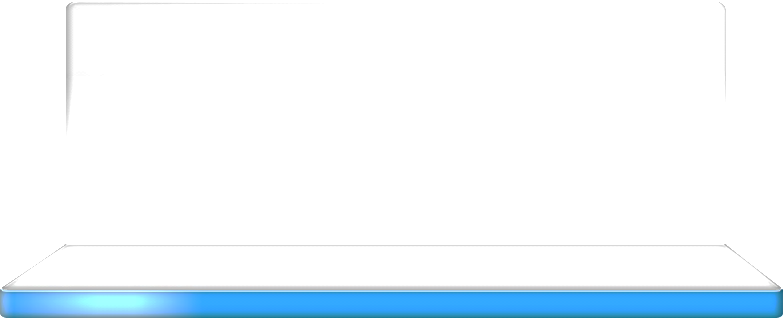 2. The Status of NRE Industry
Trend of Supply
15.22 % 
(Growth Rate from 2014)
13,293
14,000
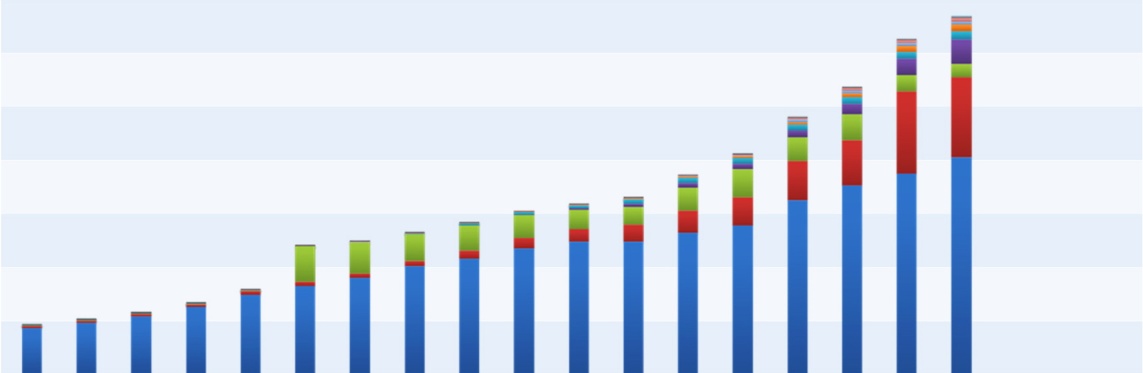 IGCC
Hydro
Solar thermal
Geothermal
Marine
Fuel Cell
Wind
PV
Hydro
Bio
Waste
11,537
12,000
9,879
8.0 % 
(Annual Growth Rate: 2003 ~ 2012)
8,850
10,000
7,582
6,856
8,000
[thou. Toe]
14.2 % 
(Annual Growth Rate 1998 ~ 2002)
6,000
4,000
2,000
’01
’02
’03
’04
’05
’06
’07
’08
’09
’10
’11
’12
’13
’14
’15
’98
’99
’00
FIT
RPS
Status of NRE Industry
Companies
Employment
Sales
Export
제조업체
10.0
(unit : # of manufacture)
(Unit : # of employment)
(Unit : USD Billion)
(Unit : USD Billion)
16,177
3.6
473
X  4.7
X  4.6
X  8.3
X  4.9
100
3,532
0.74
1.2
’15
’15
’15
’15
’07
’07
’07
’07
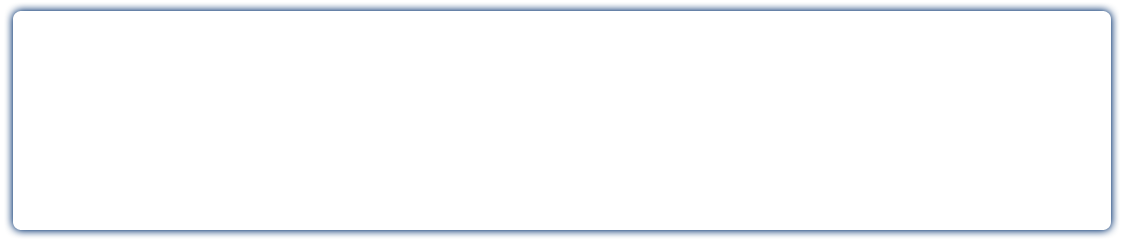 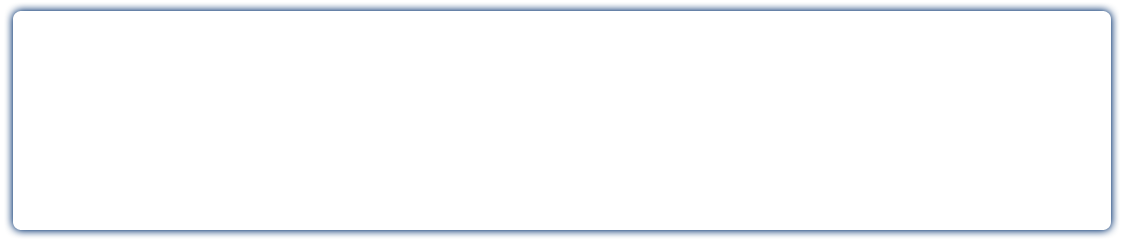 3. PV & Wind Value Chain in Korea
PV
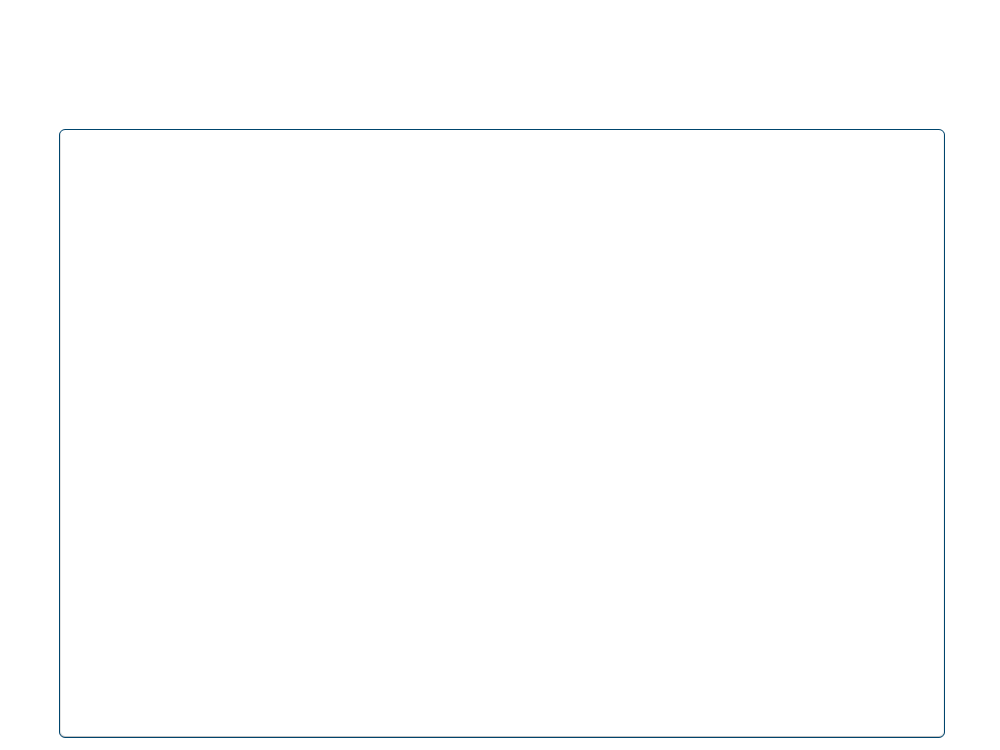 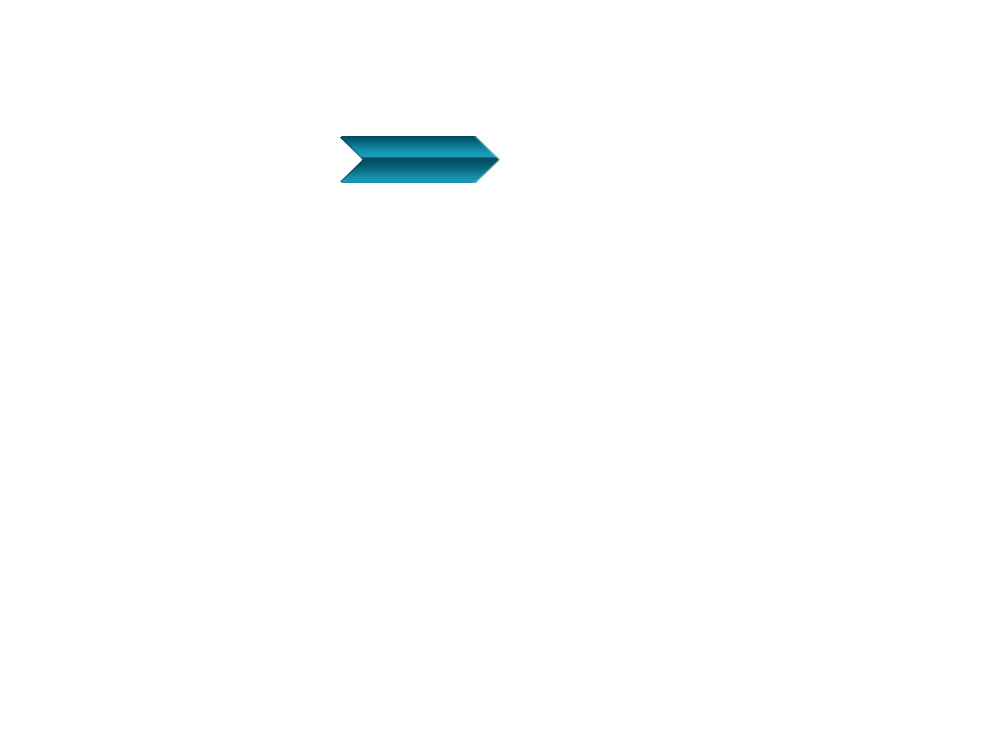 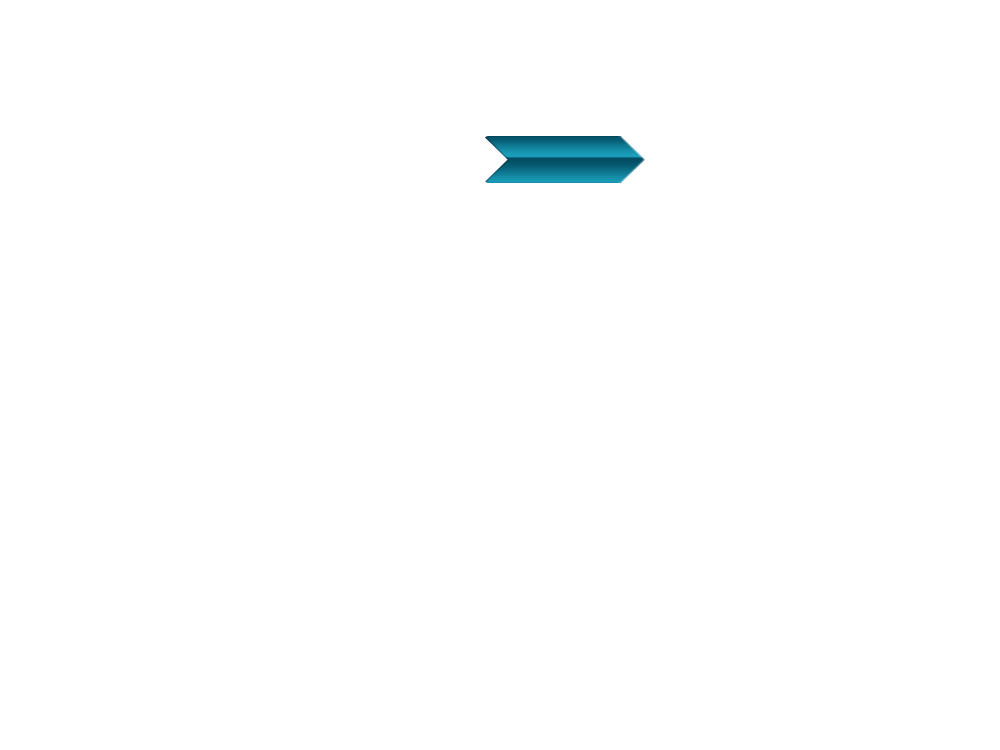 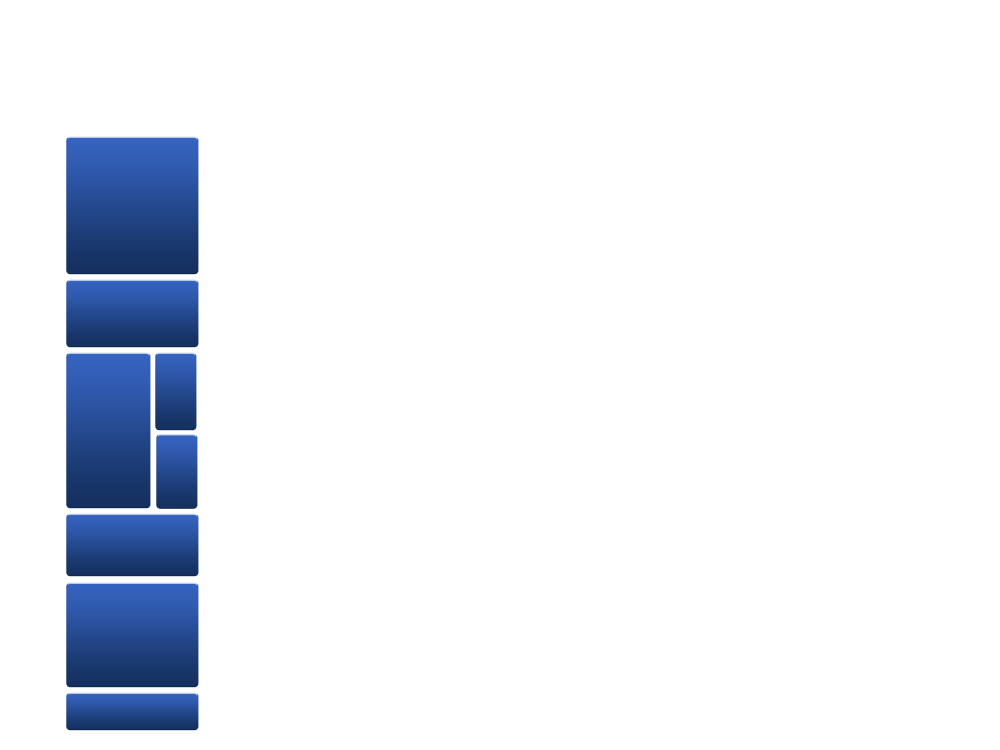 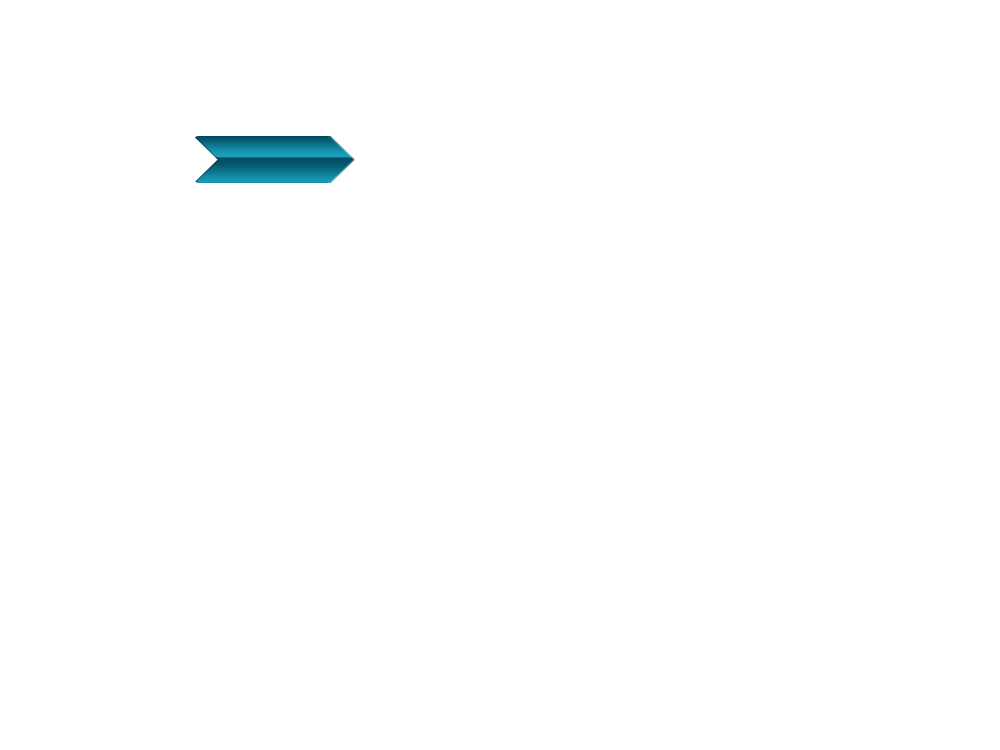 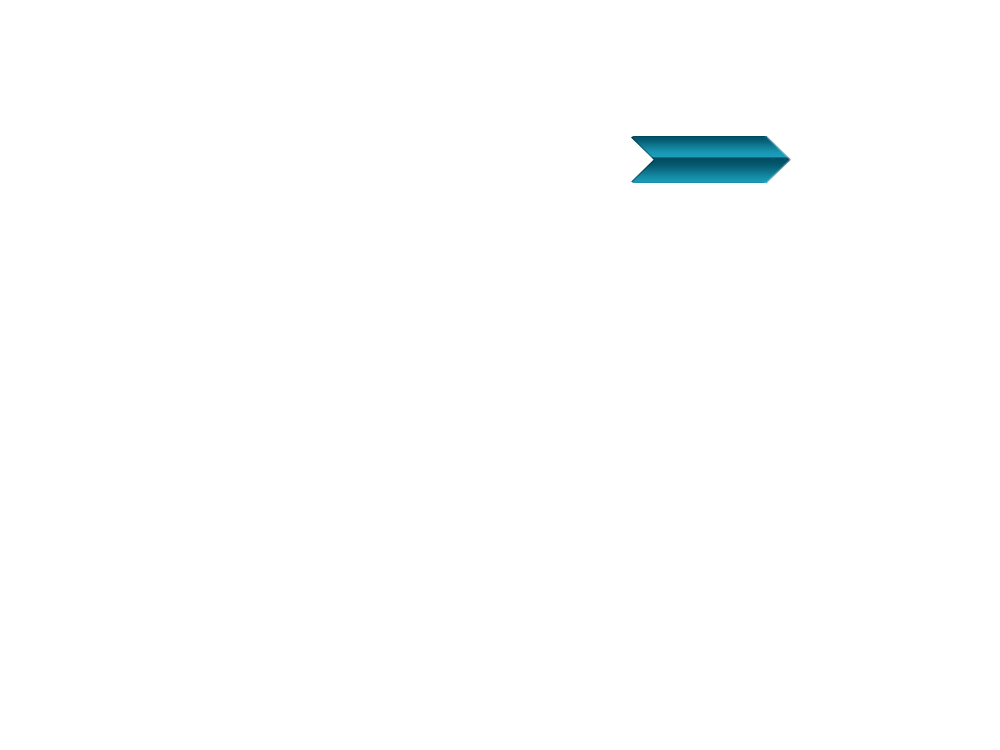 Polysilicon
Ingot/Wafer
Cell
Module
Value
Chain
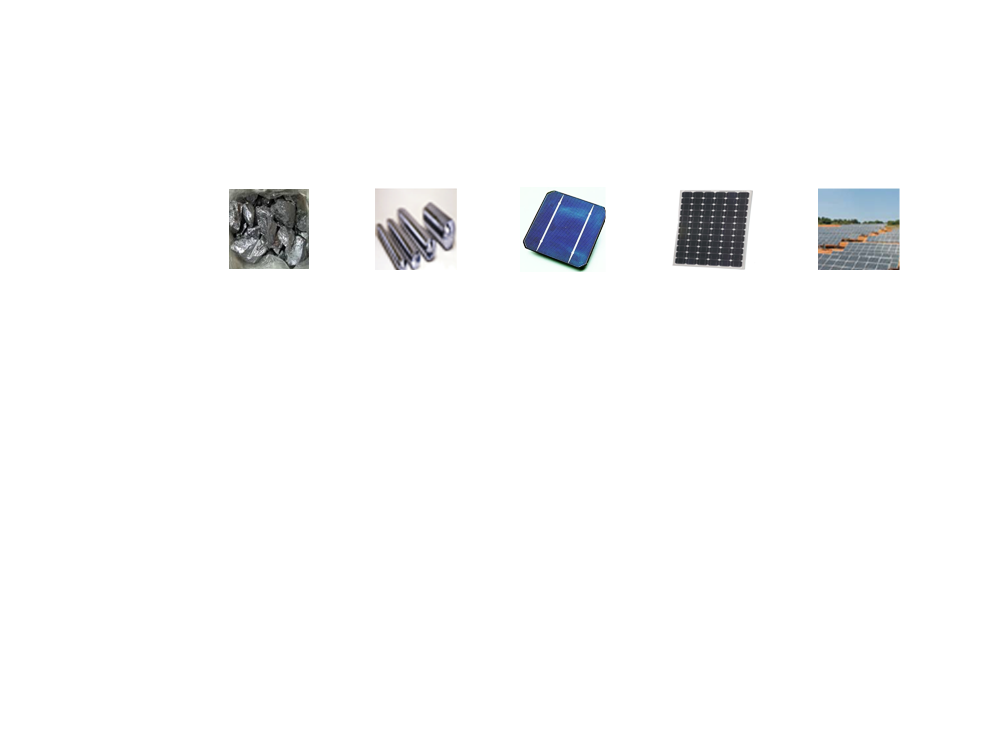 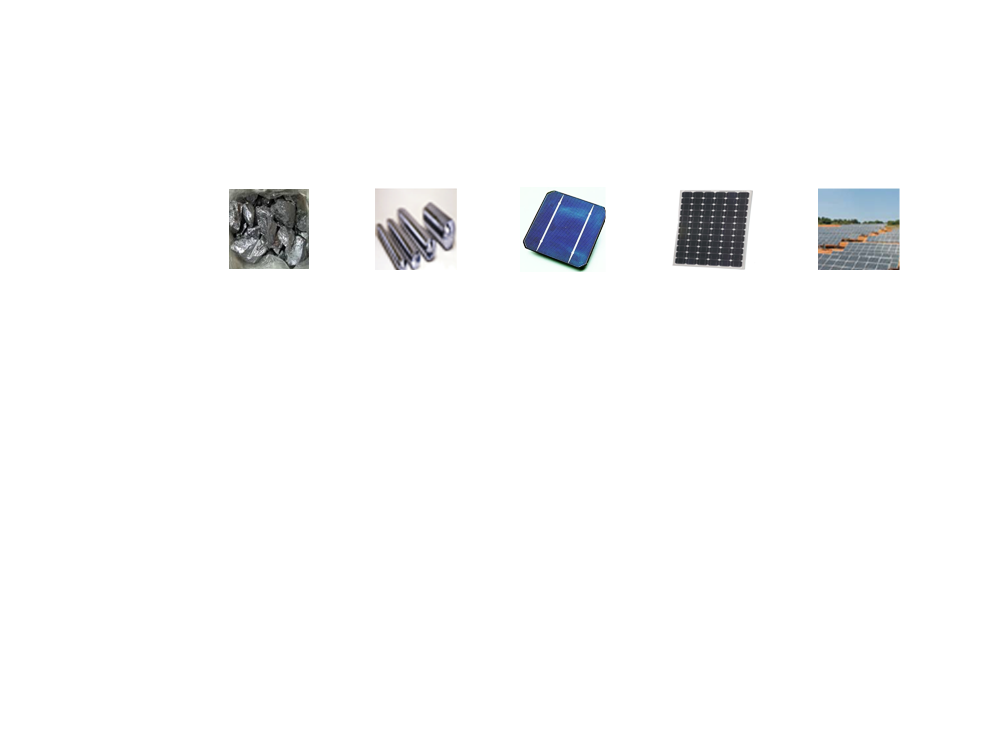 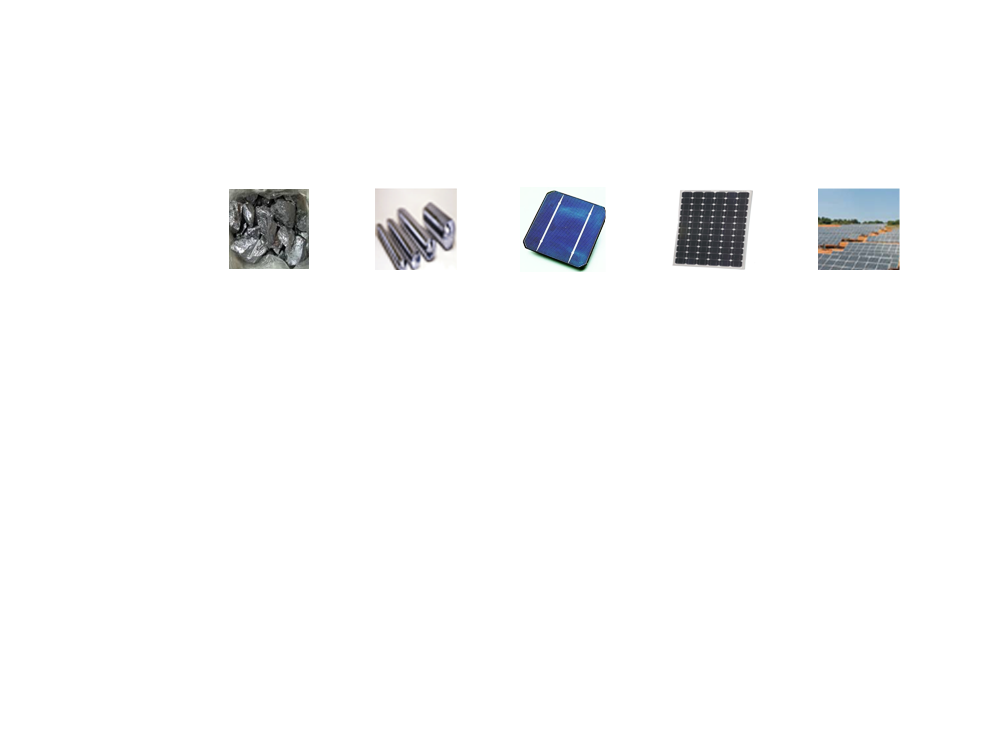 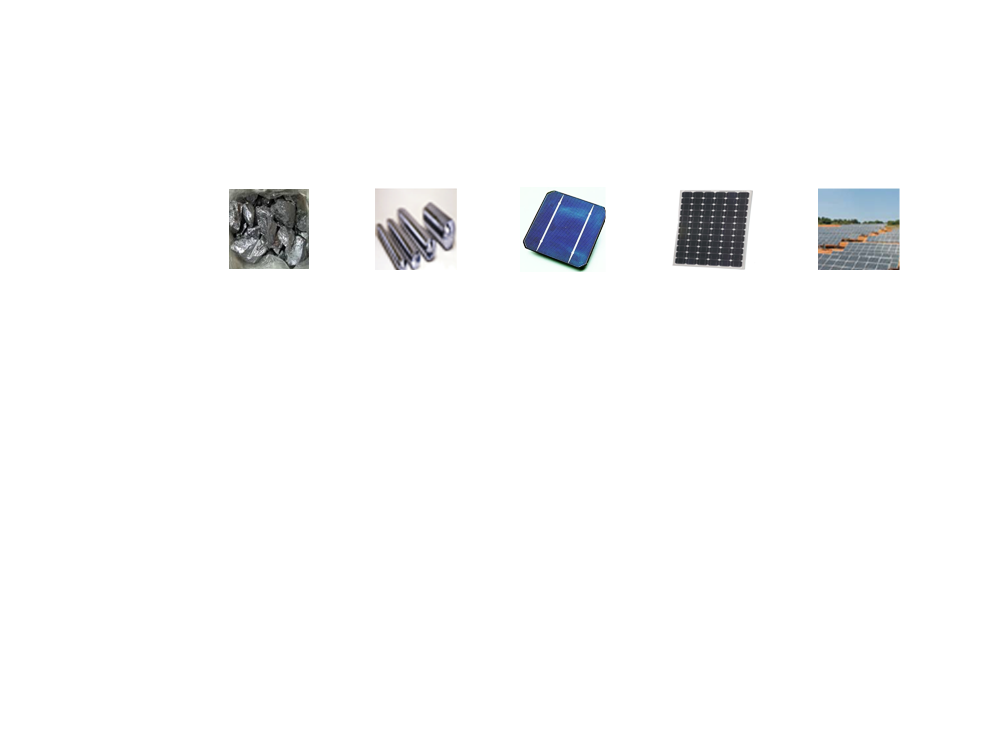 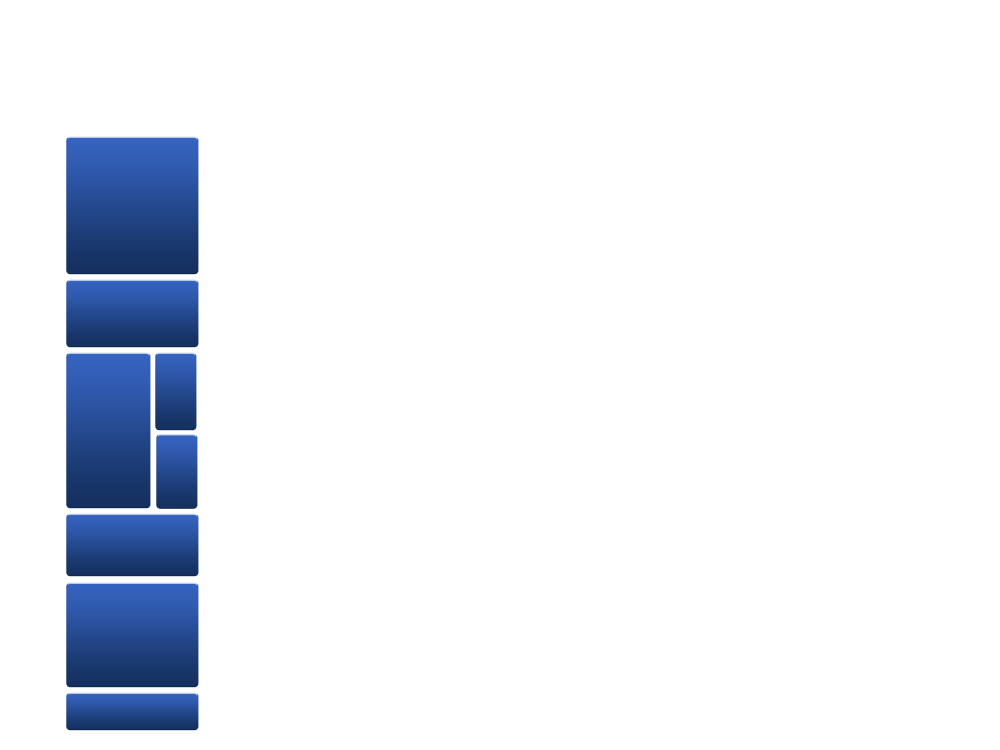 Hanwha Q-cell, 
Hyundai-Heavy-
Industries, 
Shinsung-Solar, LGE
Hanwha Q-cell, 
S-Energy, LGE, 
Hyundai-Heavy-
Industries
OCI,
Hanwha-
chemical
Woongjin Energy
Nexolon,
SKC-Solmics
Korean 
Companies
Wind
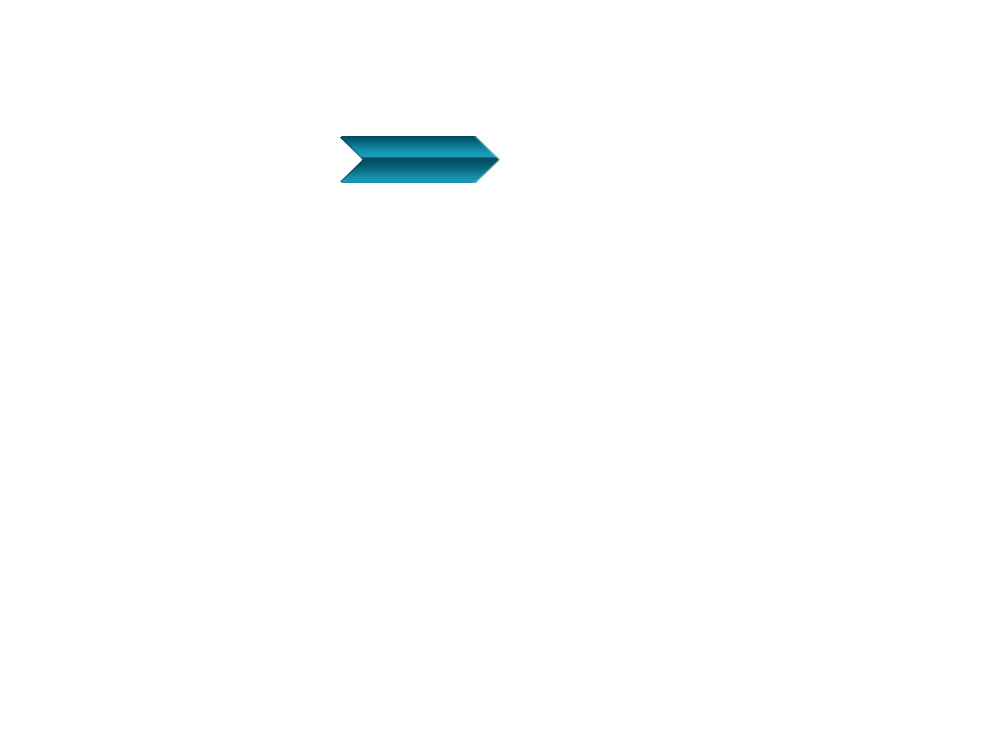 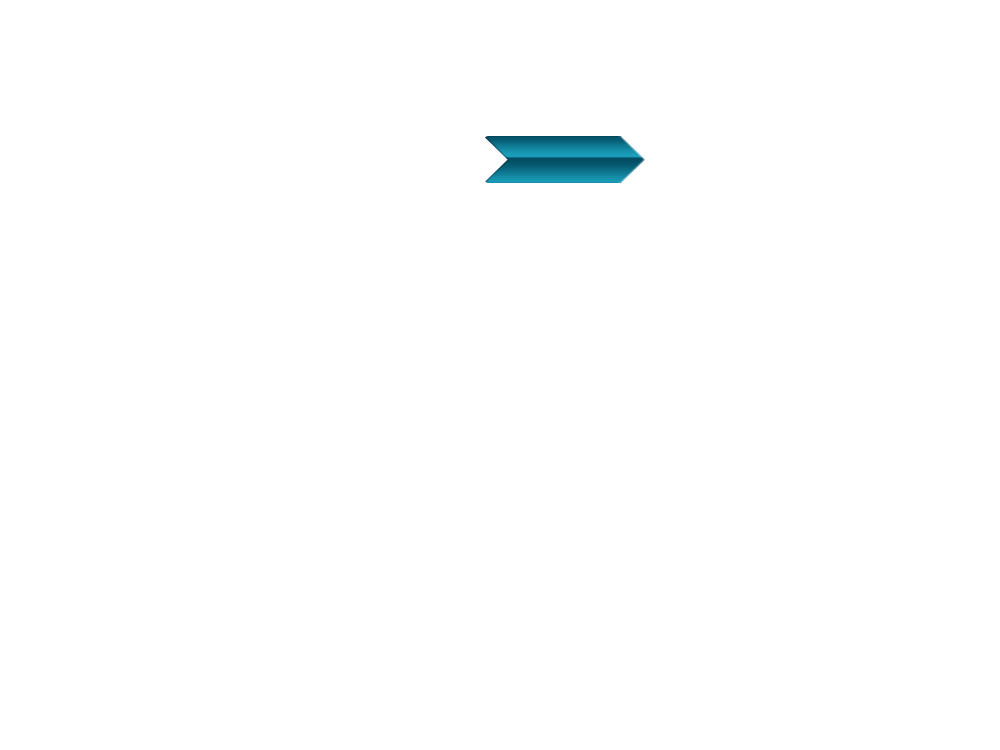 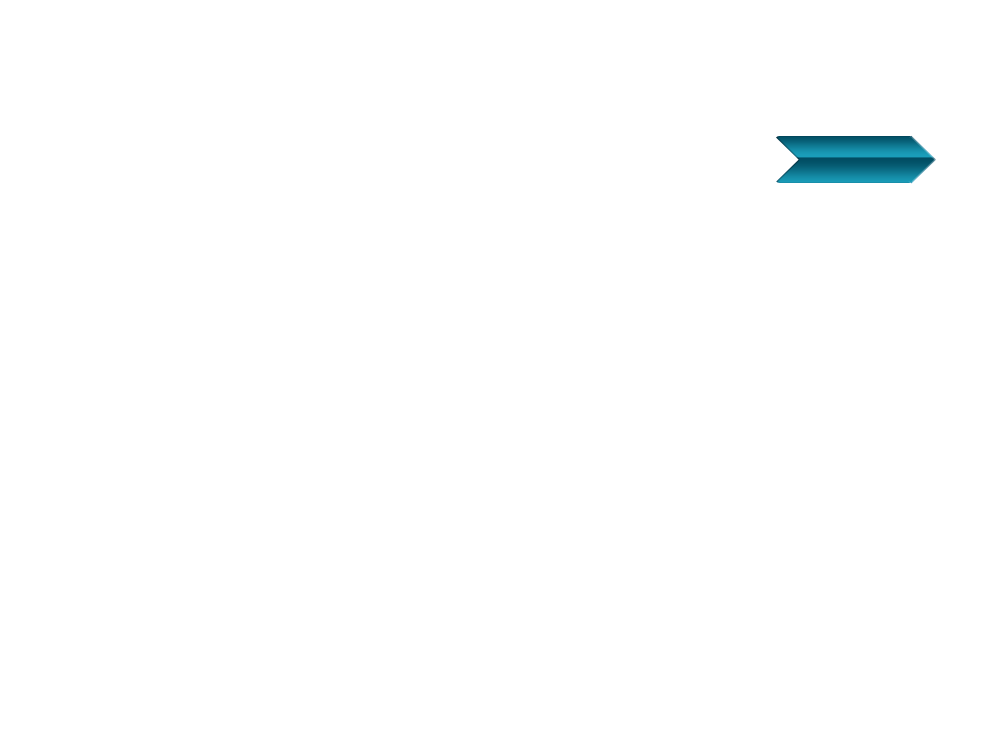 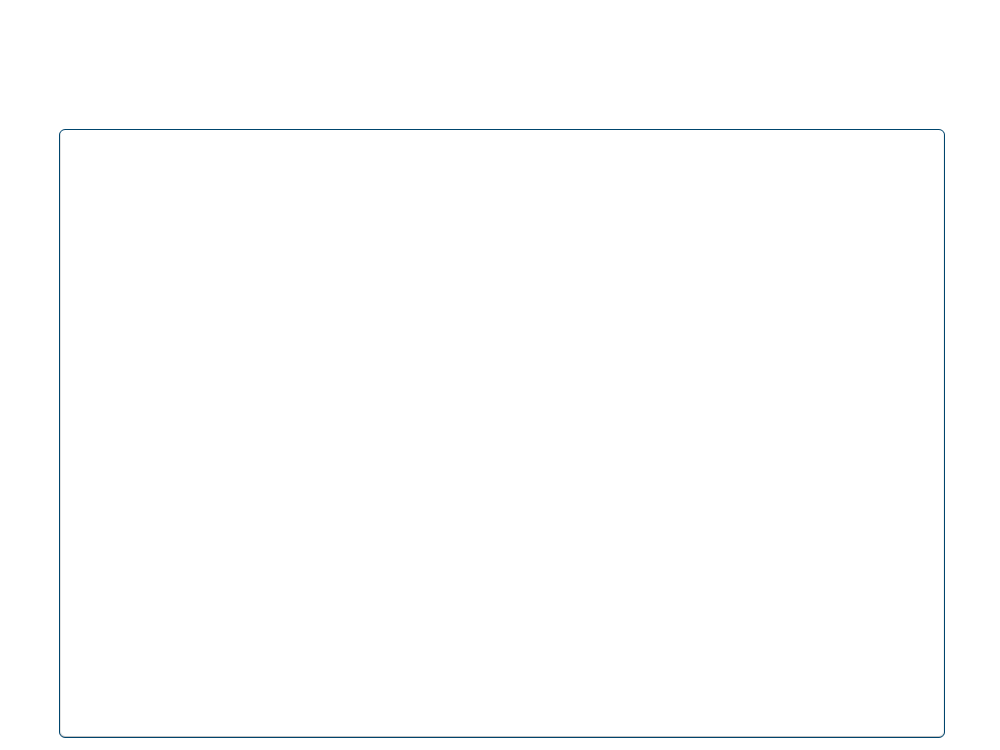 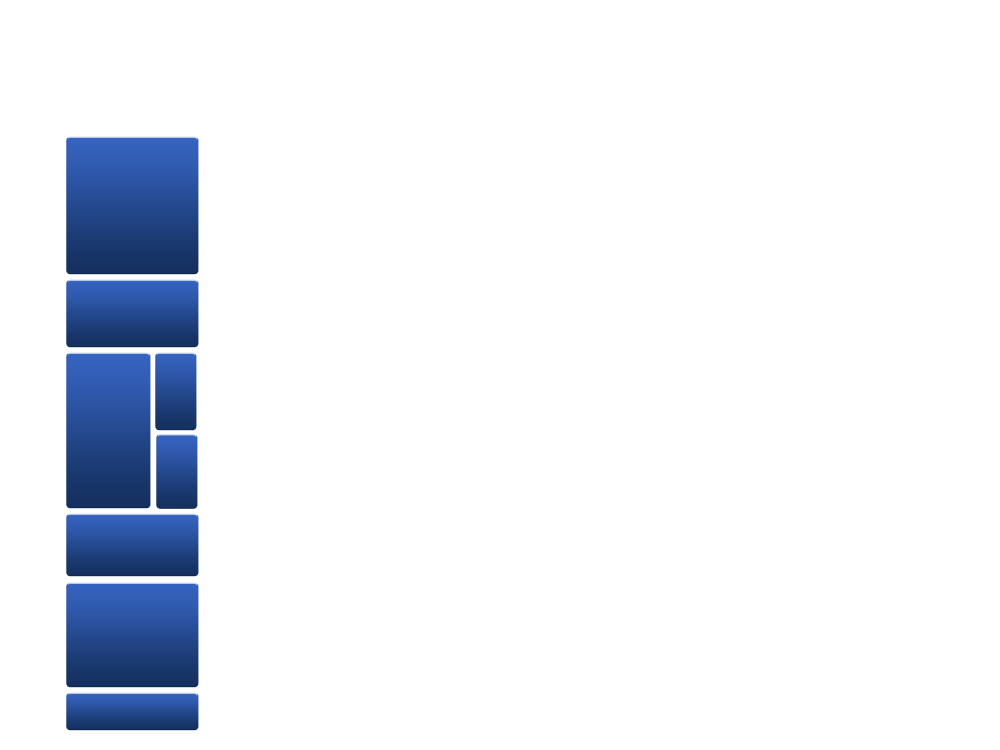 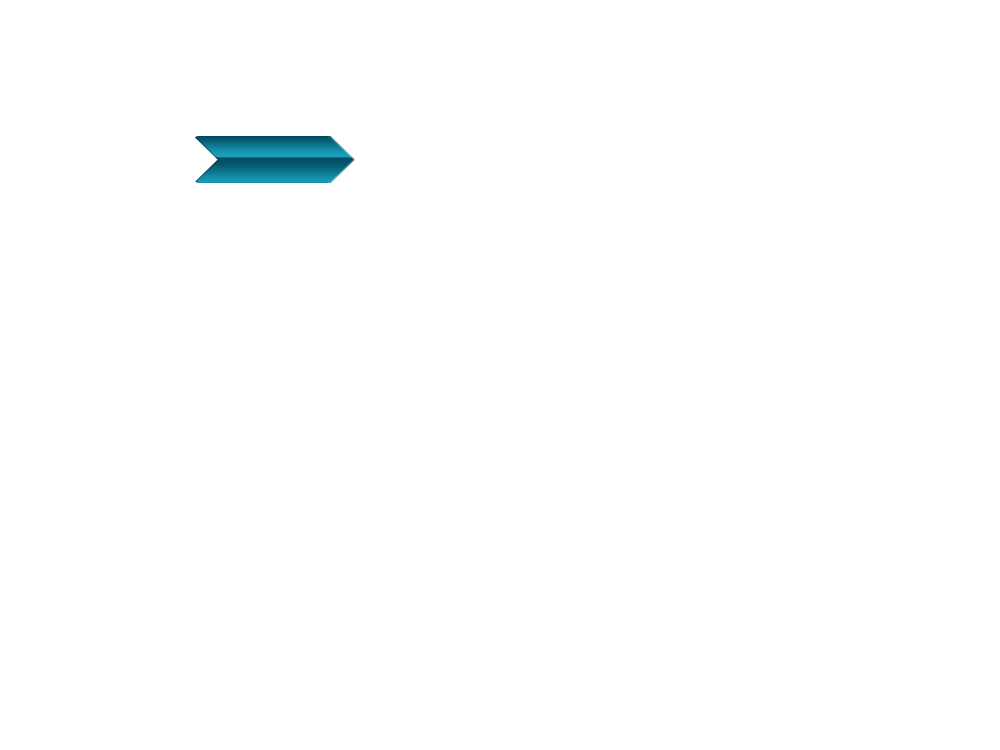 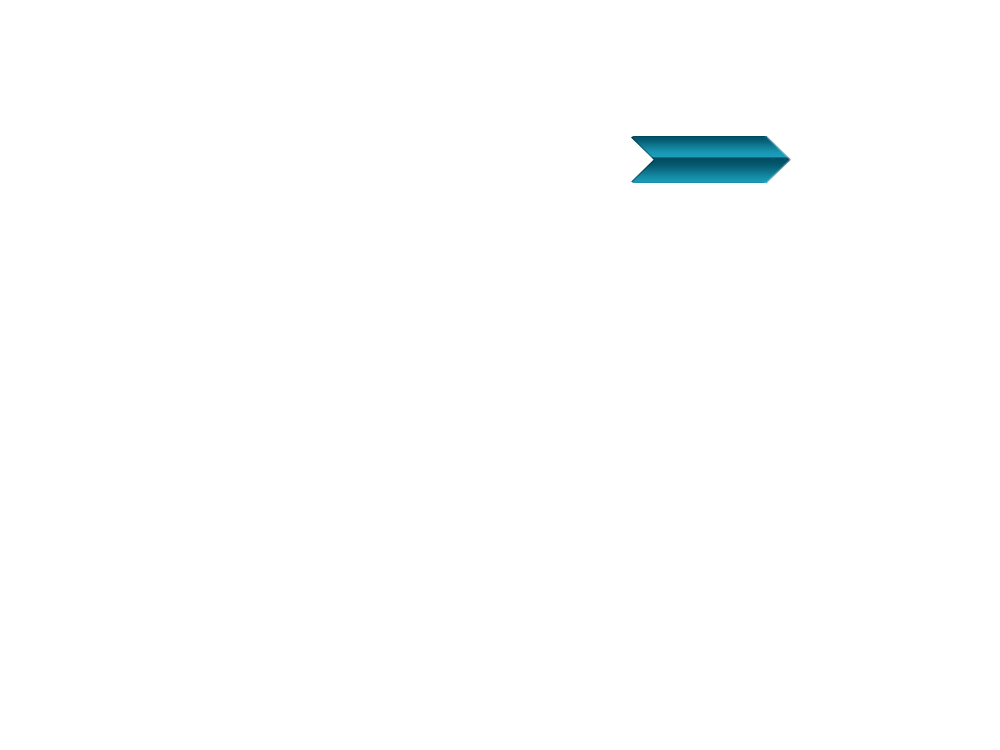 Tower
Blade
Gear Box
Generator
System
Value
Chain
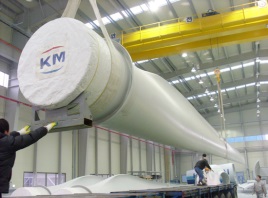 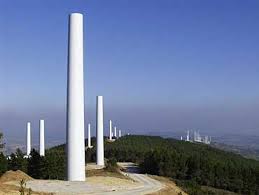 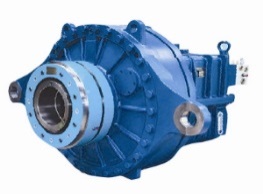 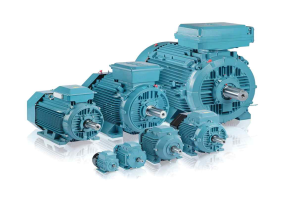 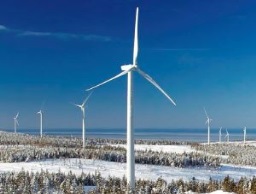 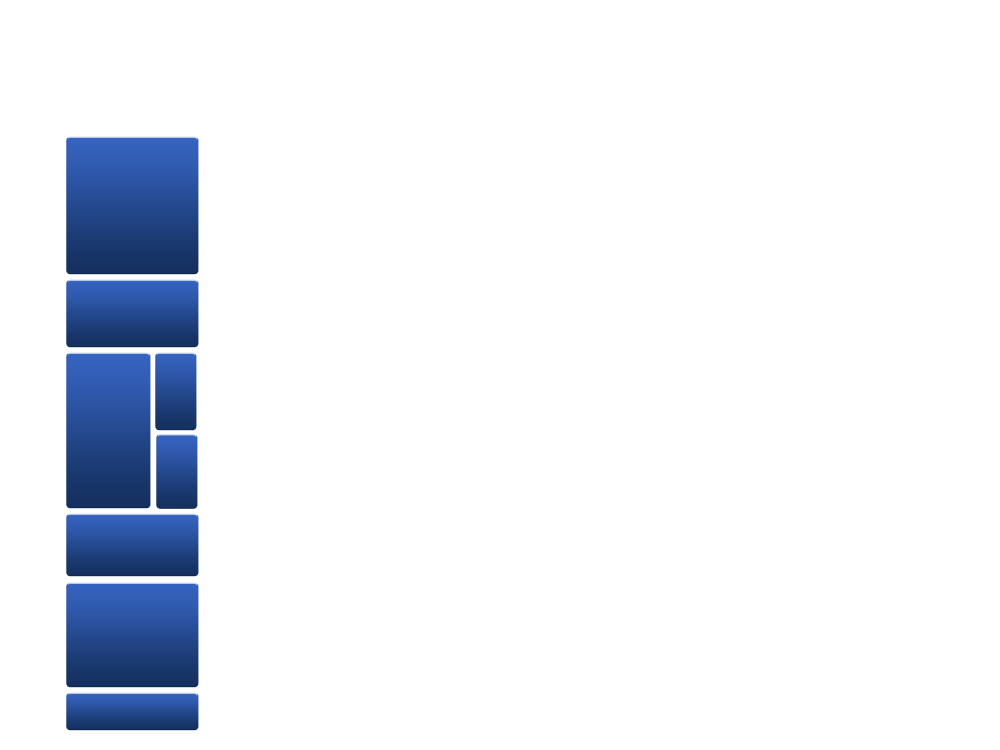 CS Wind, 
DongKook-S&C,
Win&p
Hyundai-Heavy- Industries,
Unison, Doosan, Hanjin Ind
Hyundai-Heavy- Industries,
Unison, Hyosung
Korean 
Companies
KM, 
Humancomposite
Woorim-gear
4. NRE Strategies Scope
NRE Shares in TPES by 11% (4.62% in 2015)
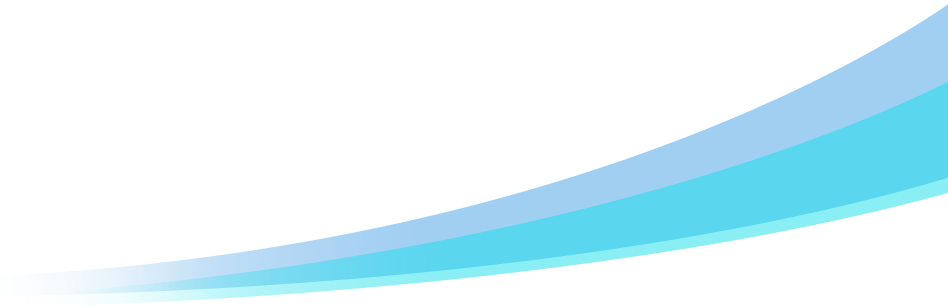 Target ( ~ 2035)
* 4th New & Renewable Energy Basic Plan (Sep. 2014)
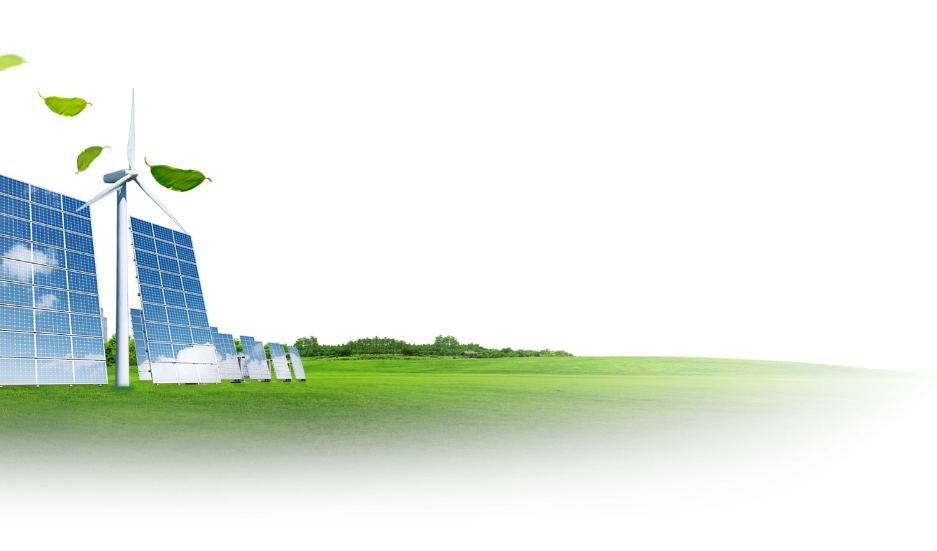 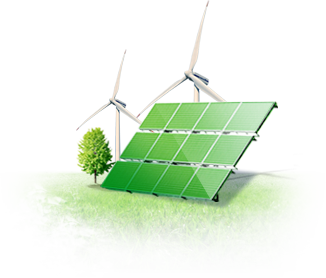 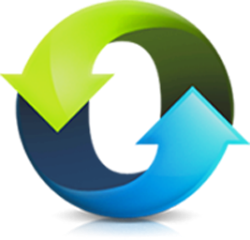 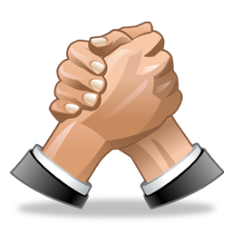 DEPLOYMENT
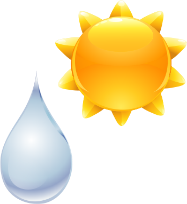 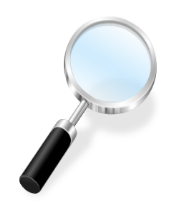 INFRA
Subsidy Programs
- Home & Building
- Regional
R&D
Renewable-Portfolio-
Standards
Certification
Standardization
Mandatory for Public Building
R&D Project
Capacity Building
Renewable Fuel Standard
Pilot Project
Loan/Tax Incentive
International-
Cooperation R&D
PV Rental Program
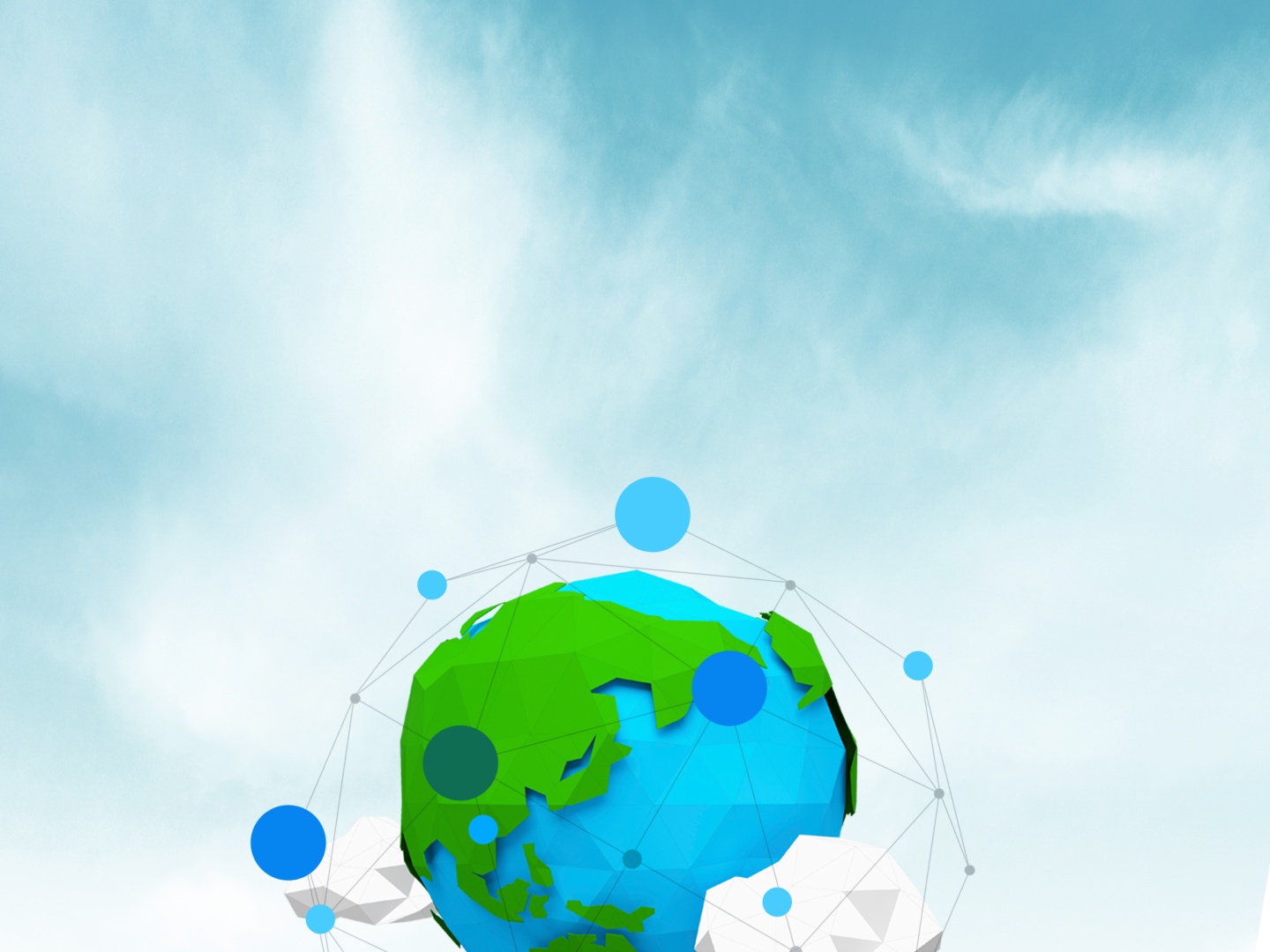 New & Renewable Energy Center
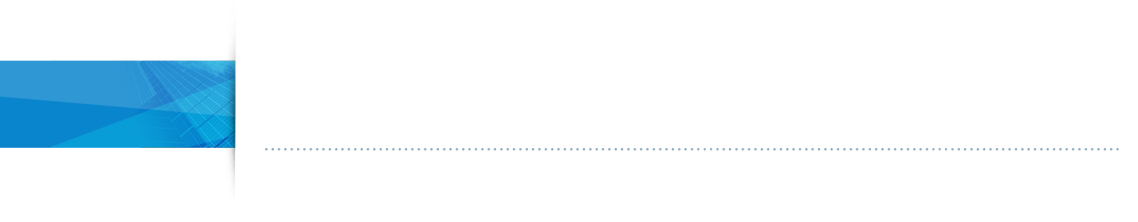 Ⅱ
Main Policies and Strategies    in NRE
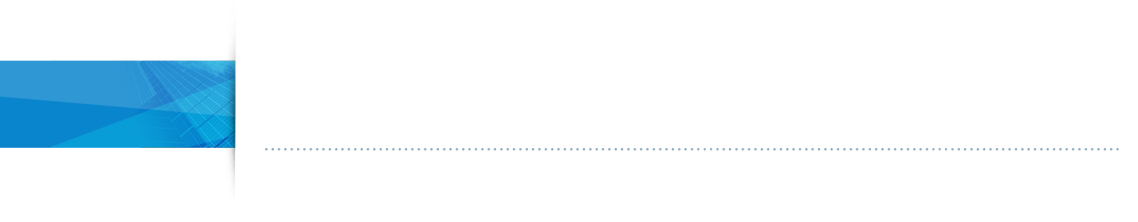 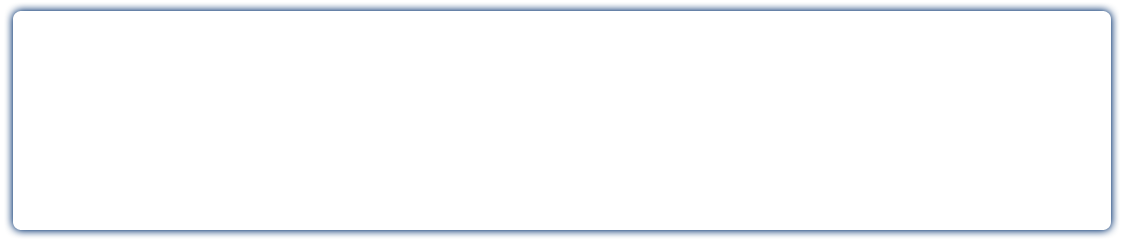 5. Main Policies and Strategies in NRE
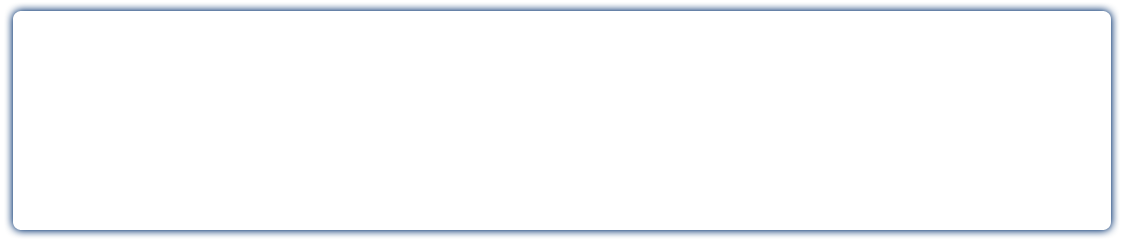 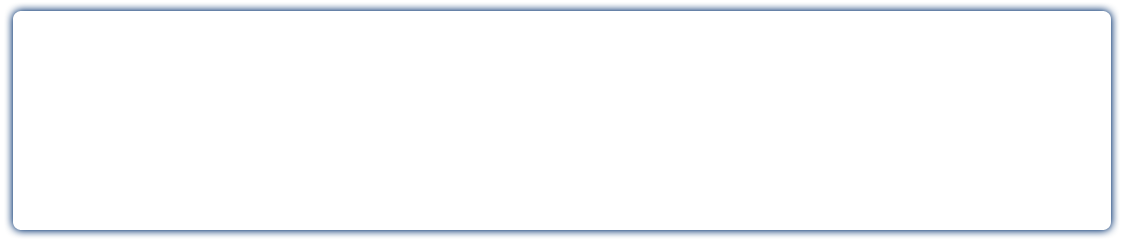 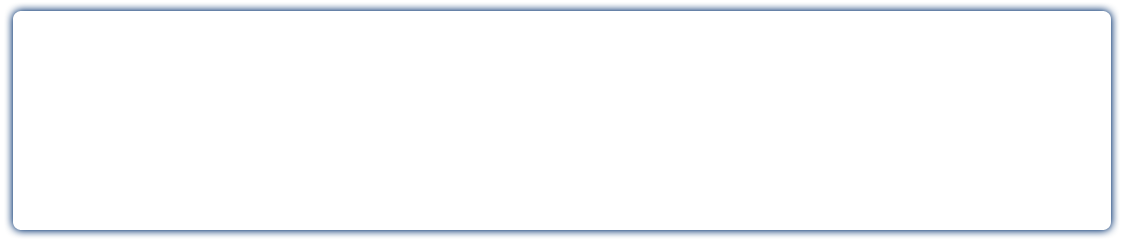 6. Renewable Portfolio Standard(RPS)
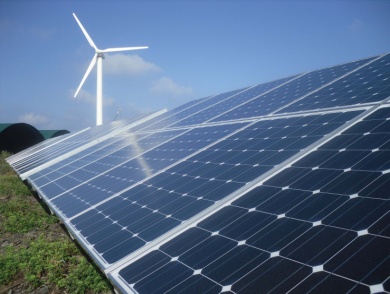 Overview
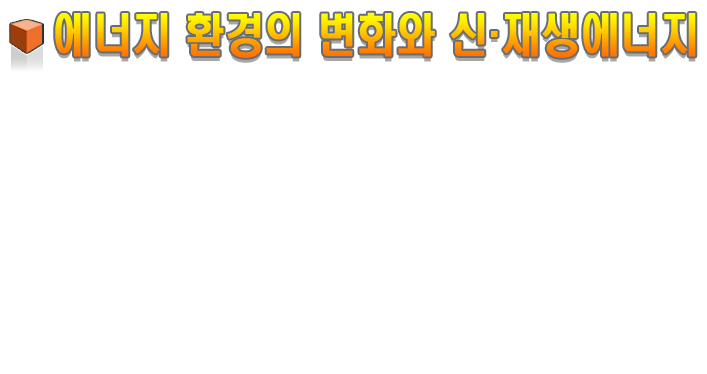 Enforces 18 power producers to supply certain amount of 
the total Power generation by NRE (Implemented in 2012)
※ Obligators: power producers with capacity of 500MW or above
Goal and Current Status
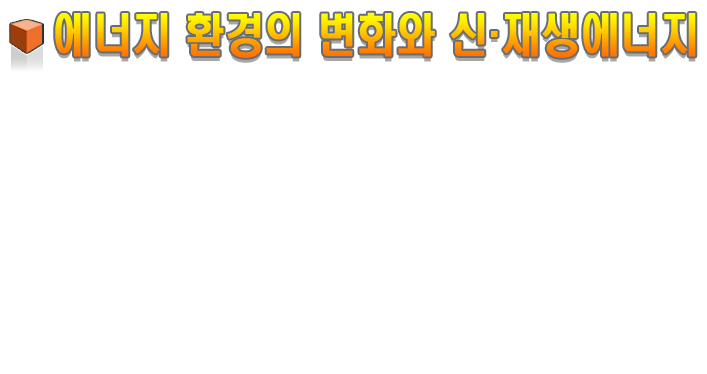 Goal : ('12) 2.0% →...→ ('16) 3.5% → ('17) 4.0% → ('18) 5.0% →...→ ('20) 6.0% →...→ ('23~) 10.0%
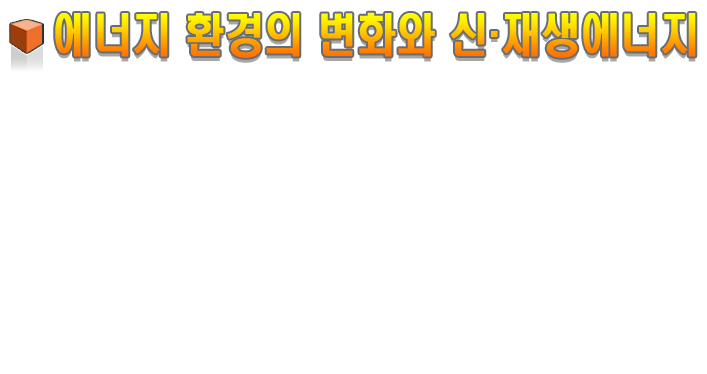 Current Status : RPS achieved 7.3 times of total FIT installed capacity(proceeded for 10 years)
in 5 years
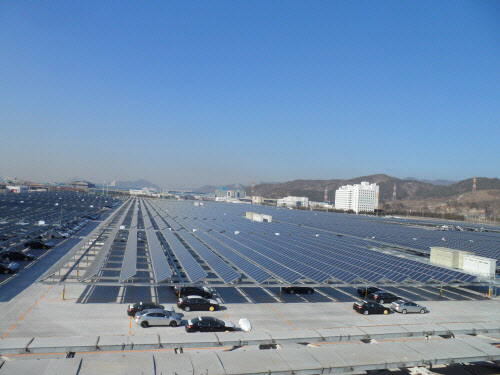 Best Practice
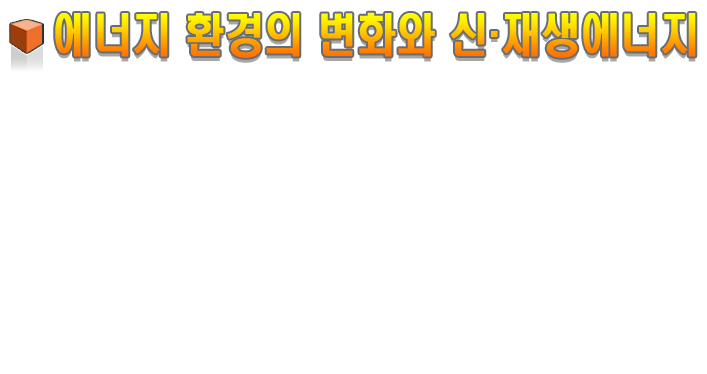 Converting rooftop of the factory and parking lot into Solar PV 
Power Plant (Busan)
The largest Solar PV Plant for the single factory utilized 
existing facilities in the world (20MW, Renault Samsung Motors)
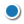 Generated electricity(26GWh/yr.) provides 7,300 households 
* Ave. usage rate 15%, 1 household uses 300kWh/month
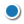 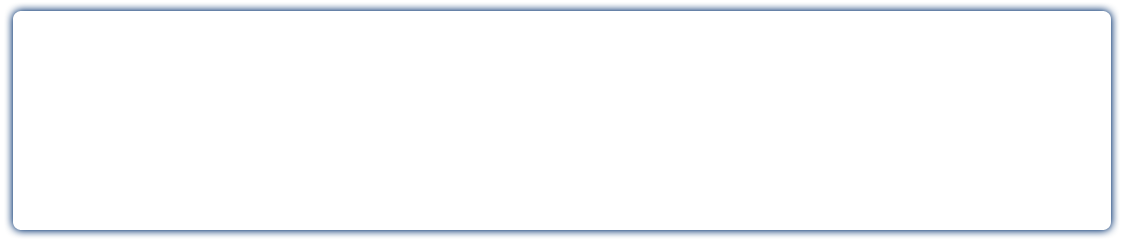 6-1. Renewable Portfolio Standard(RPS)
Process
Selecting 
Obligator
Set Up RPS 
(annual) Goal
Implementa-tion of Duty
Performance Report
Evaluation
Electricity Enterprises 
(more than certain standard)
Announcing  target 
(each obligator)
Method: Power Generation(NRE), Purchasing REC
Submit REC
 → Cost 
  Compensation   by electricity bill
- REC verification
 Penalty 
  assessment
Obligator should prove its Implementation of duty by submitting REC
 - Direct acquiring REC (Installation & Generation)
 - Indirect acquiring REC (Purchasing REC in the market)

For the amount of unimplemented, levy penalty
 (within 150% of avg. trading price for each REC)

   * REC: Renewable Energy Certificate
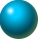 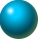 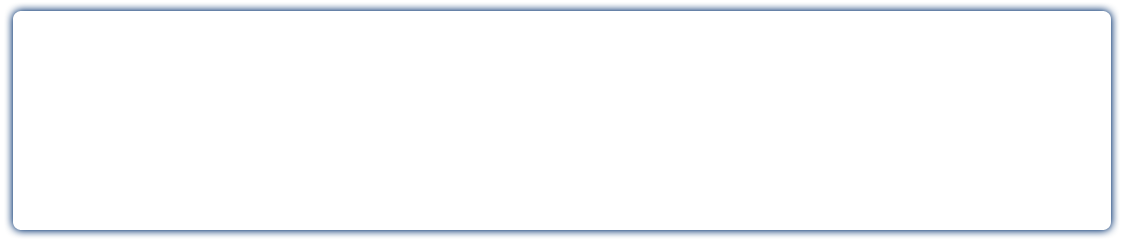 6-2. Renewable Portfolio Standard(RPS)
Total Capacity(MW)
6-3. RPS – REC & Multipliers
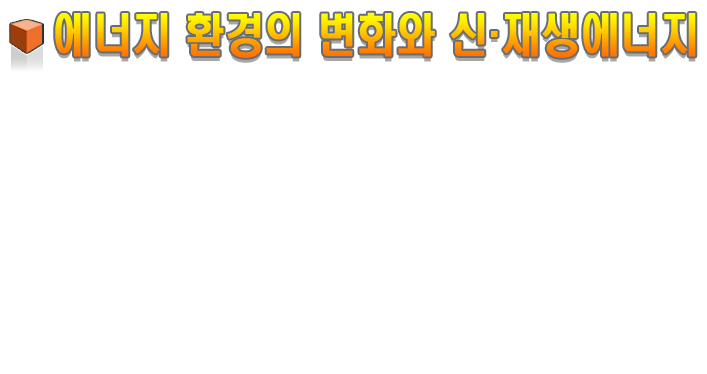 Evaluation Criterion
  - Economic feasibility, Environmental effect, Potential, Industrial promotion effect, Policy priority 
     (Govnt. Revises every 3 years)
PV & Other Energies’ Multipliers
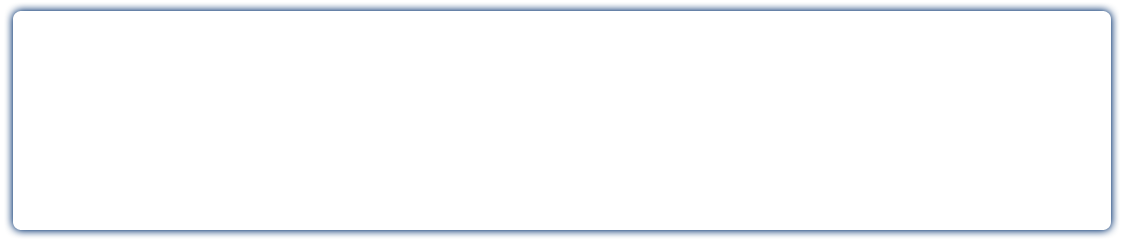 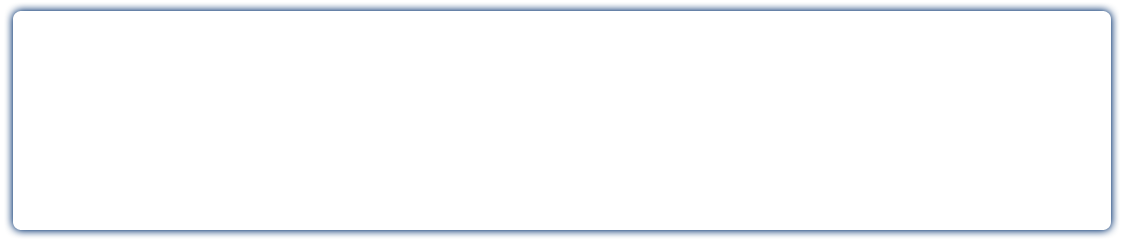 7. PV Rental Program
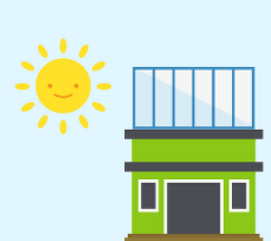 Overview
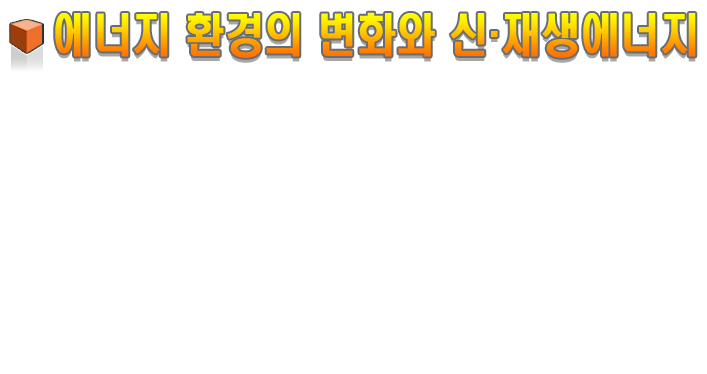 Household owners pay electricity bill as under 80% of ave. Electricity bill, 
PV Rental companies earn rental fee and benefit from REP selling
※ REP: Renewable Energy Point(No Multipliers applied)
※ REP: Renewable Energy Point(No Multipliers applied)
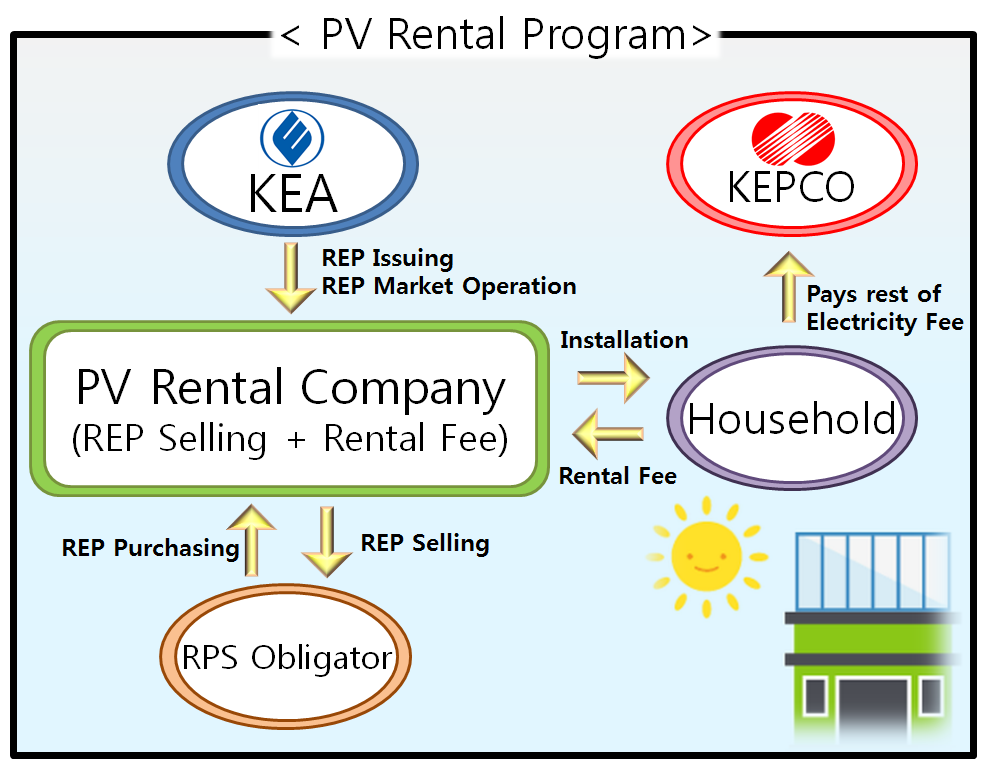 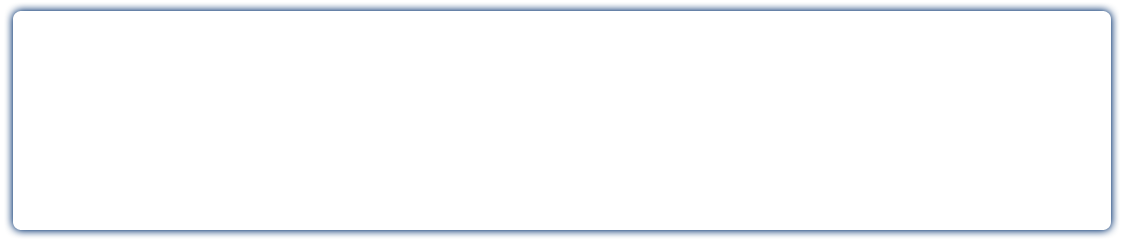 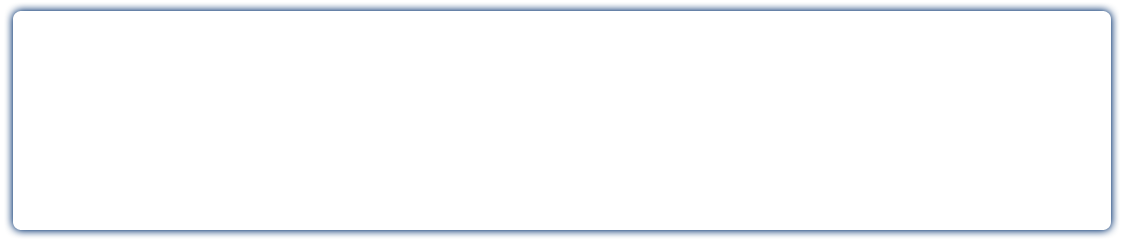 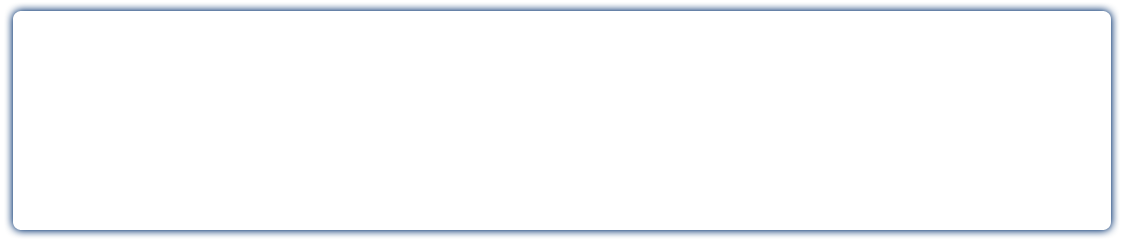 8. Solar Agricultural Villages
Overview
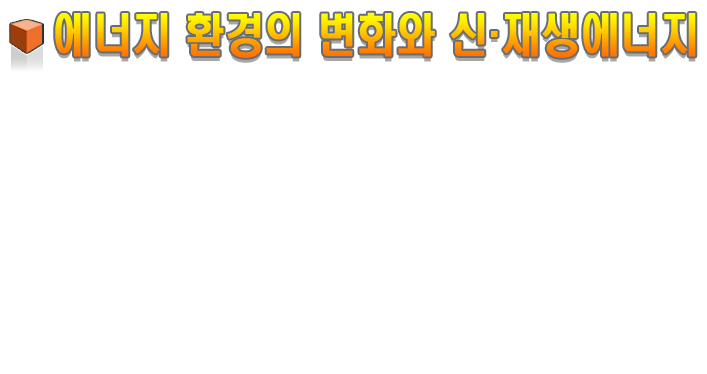 To help increasing income of farmhouse with expending PV deployment
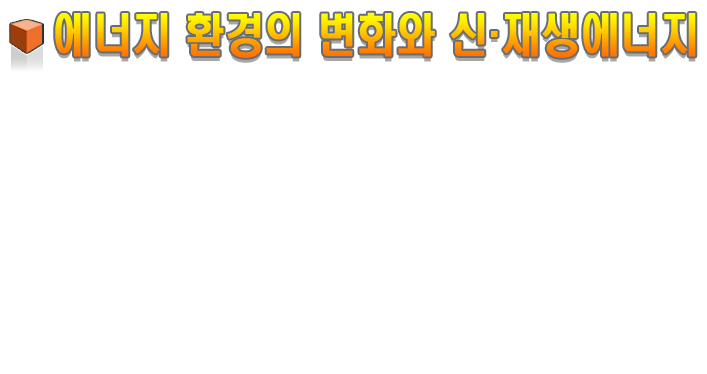 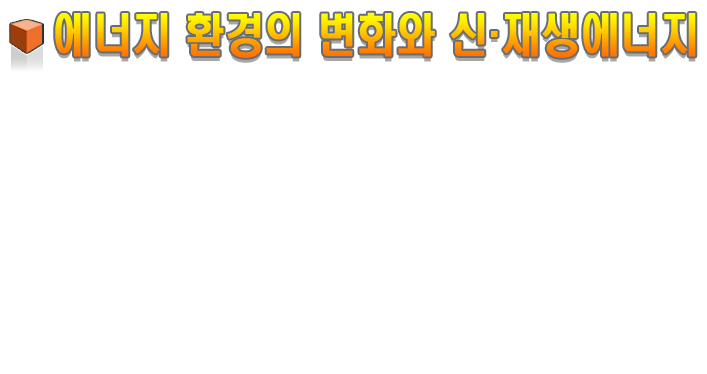 Target : 10,000 farmhouses by 2020
Budget : USD 10 mil as loan program(in 2017)
Process
Related Ministries
(Government & Budget)
Agricultural Bank
        (Loan & Others)
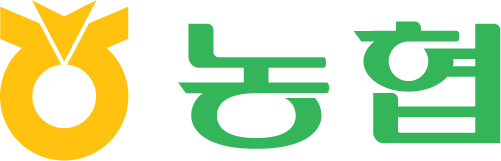 Korea Energy Agency
            (Verify & Recommendation)
Promotion & Education
Feasibility Support
Permission Support
Loan Recommendation
Permission Support
Loan
Selecting EPC contractor
REC Trading Support
Expected result
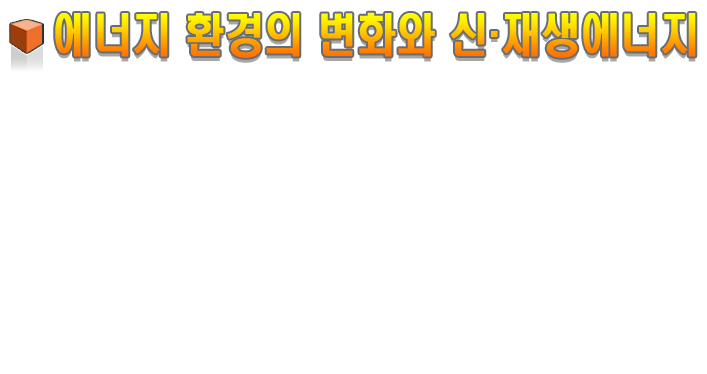 Increasing of Farmhouse income(USD 1,000/month), RE deployment, Job creation
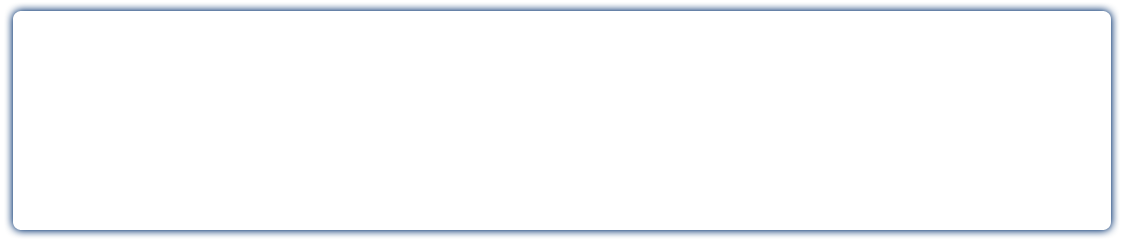 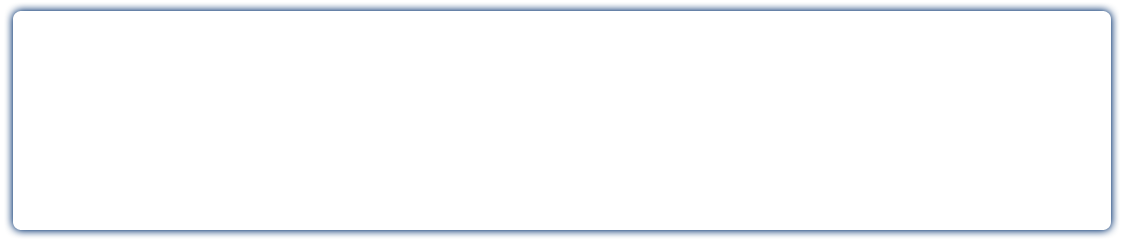 9. Eco-Friendly Energy Town
Overview
To provide real benefits to local residents as increasing income, elevating welfare by      
     installing Renewable energy system on unused & unwanted facilities.
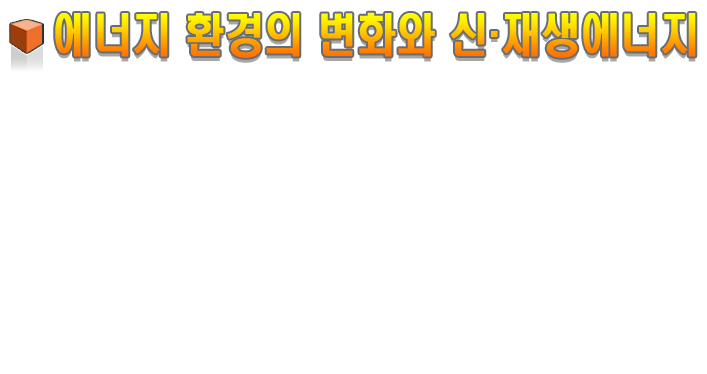 Concept
Energy Independence
(Renewable Energy)
Unused, Unwanted Facility
Tourism & Culture
Local Infrastructure
Real Benefits to local residents
Increasing Income
Improving Welfare
Creating Add Value
9-1. Eco-Friendly Energy Town(Korea)
Best Practice – Hong Chun
Utilising Livestock & Food Waste to Fertilizer & Citygas
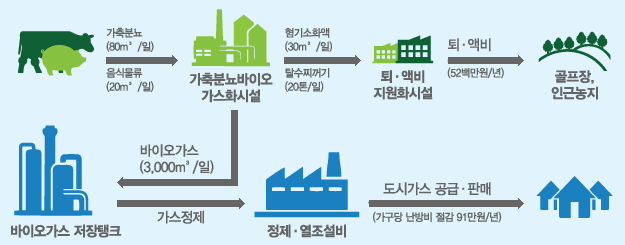 Anaerobic Digestion
(30 m3/day)
Solid & Liquid 
Fertilizer
Livestock waste
(80 m3/day)
Food waste
(20 m3/day)
Dehydration Waste
(20 ton/day)
Solid & Liquid 
Fertilizer Support Facility
(USD $52,000/year)
Golf Resort, 
Farmland
Livestock waste 
Bio- Gasification Facility
Biogas
(3,000 m3/day)
Gas Supply
Gas Refining
Saving Heating Expenditure  
USD $910/year/household
Biogas Tank Facility
Refining, Heat Facility
Improving Income of Residents by selling RE Electricity installed on Sewage Treatment Plant
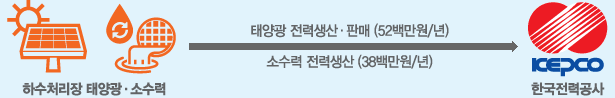 PV Electricity Sales
(USD $52,000/year)
Small Hydro Electricity Sales
(USD $38,000/year)
Electricity Company
PV & Small Hydro Installed 
on Sewage Treatment Plant
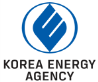 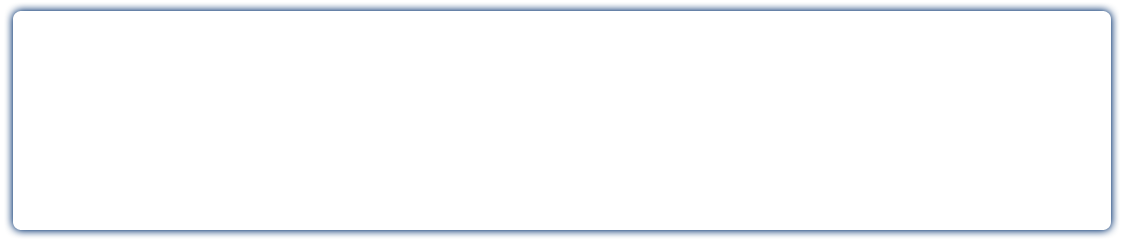 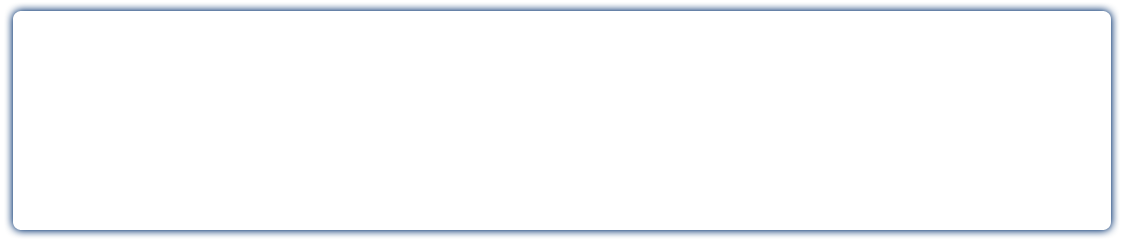 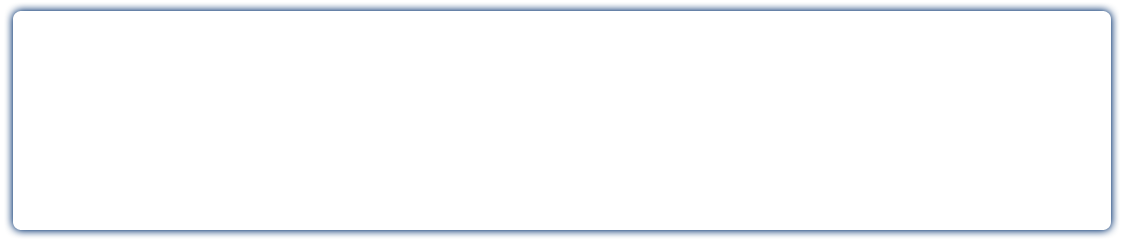 9-2. Eco-Friendly Energy Town(Abroad)
Ethiopia
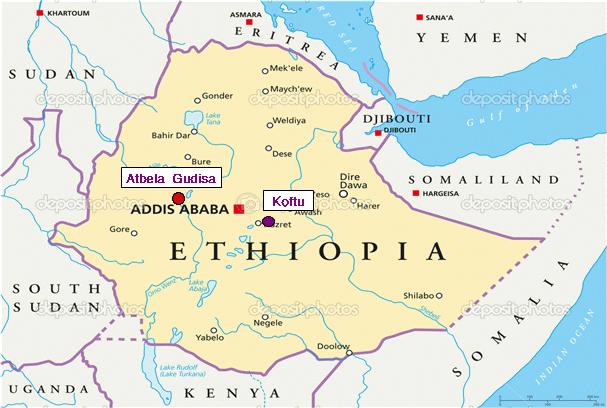 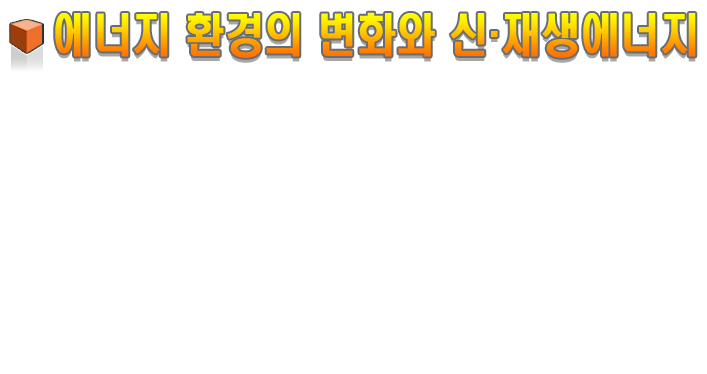 Energy Independent Eco-Friendly Energy Town 
    (PV 250kW, Biomass 30kW, ESS 1MWh, Microgrid)
MoU(May. 2016) : MOTIE(KR)-Vice Minister of Economic Cluster(ET)
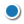 Korean Delegation to Ethiopia Site Survey(Jun. 2016)
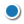 Project Concept Paper(PCP) received(Aug. 2016)
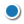 Feasibility Study/ODA Budget approved/Koftu
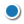 Mongolia
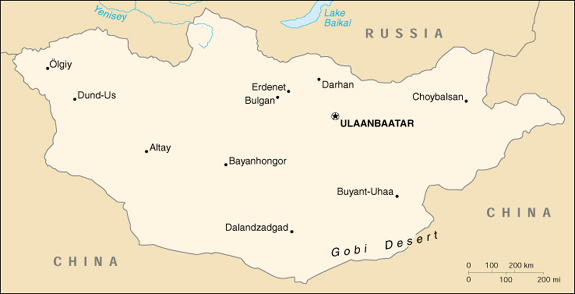 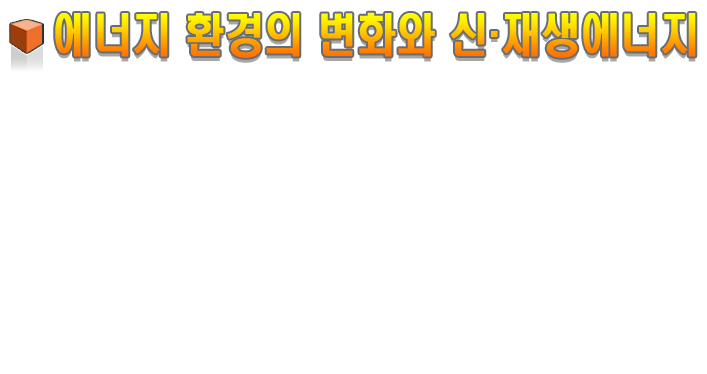 Mine Damage Restoration Eco-Friendly Energy Town 
   (PV 300kW, Small Wind 100kW, ESS  900kWh, Microgrid)
Nalaikh
MoU(Jul. 2016) : MOTIE(KR)-MOE(MN)
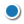 Korean Delegation to Mongolia Site Survey(Aug. 2016)
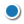 Project Concept Paper(PCP) received(Aug. 2016)
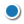 Feasibility Study / ODA Budget approved / Nalaikh
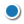 Lao PDR
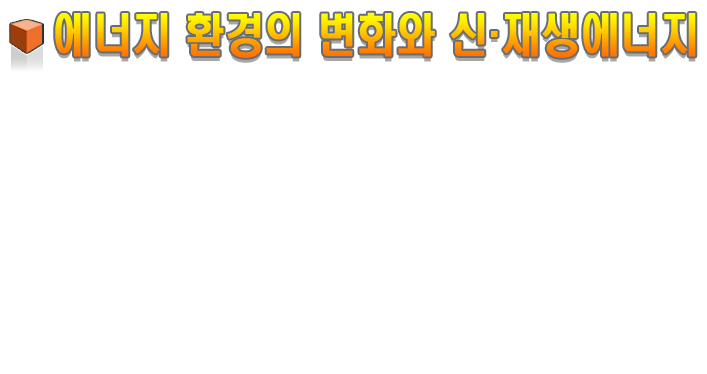 Energy Independent Eco-Friendly Energy Town (PV, Mini Hydropower, Microgrid)
MoU(Sep. 2016) : MOTIE(KR)-MEM(LA)
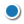 Korean Delegation to Laos Site Survey(Sep. 2016)
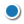 Feasibility Study is on conducting
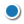 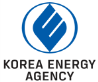 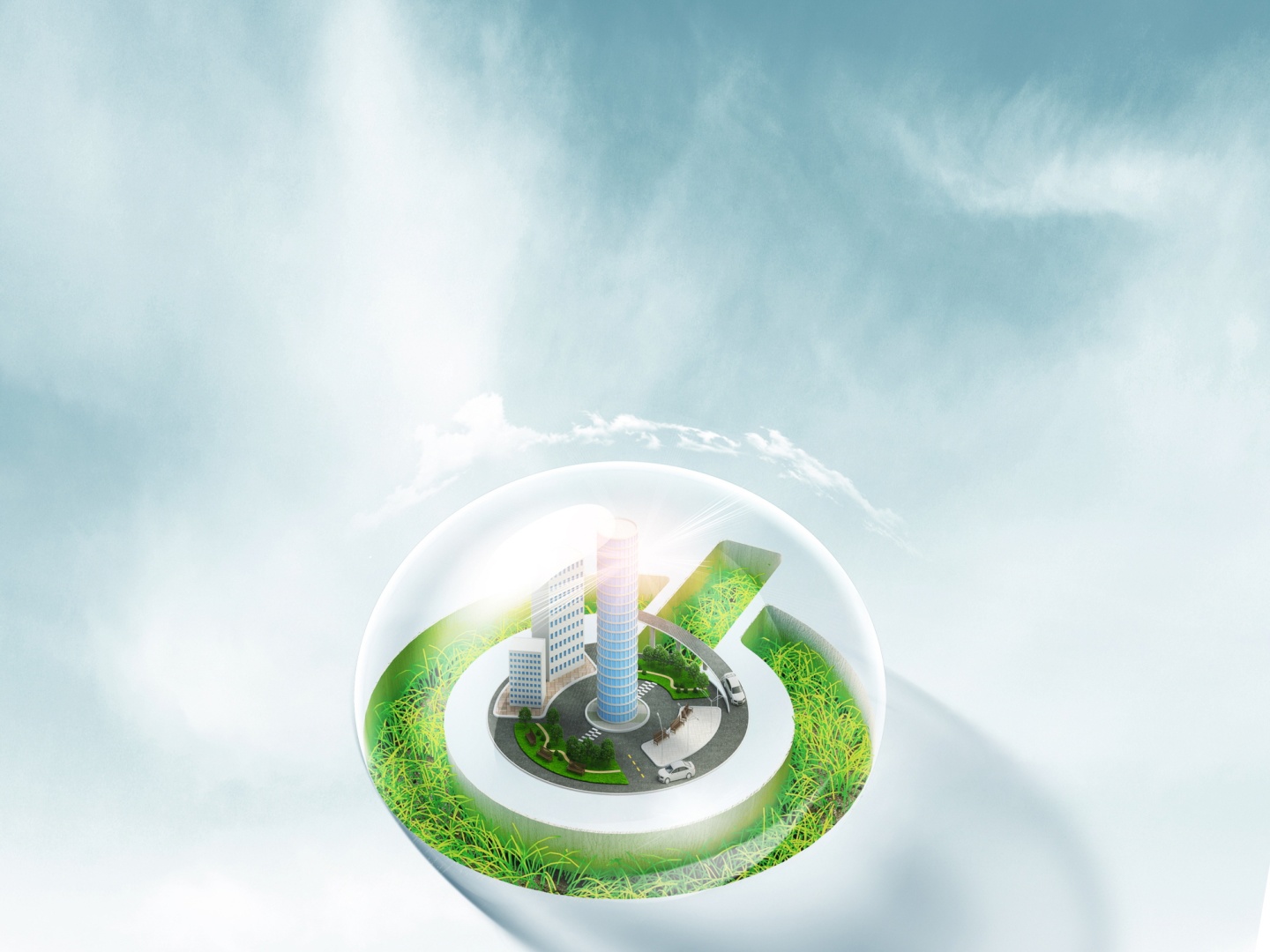 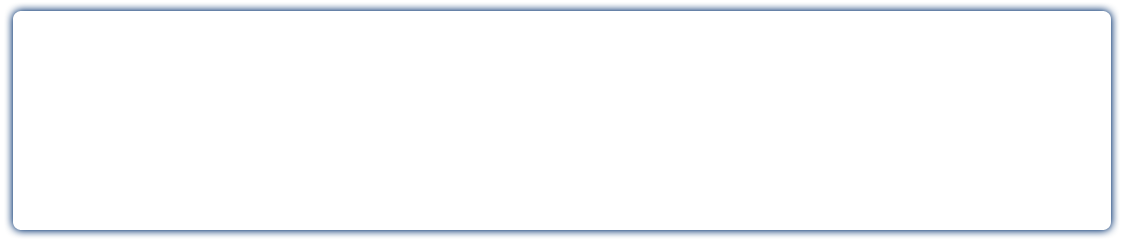 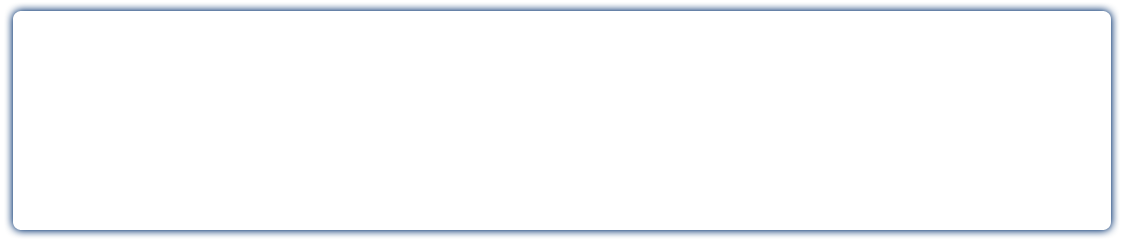 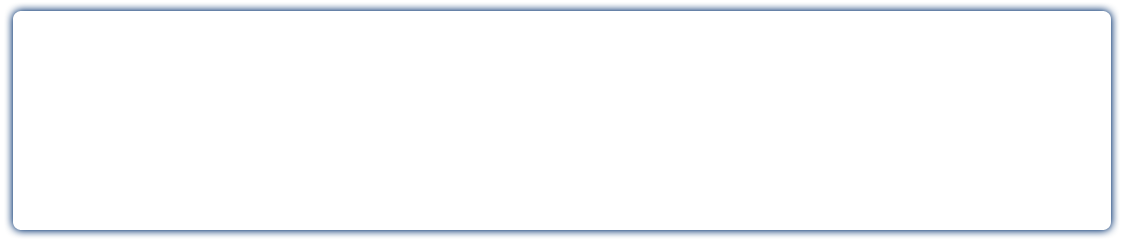 20. Eco-Friendly Energy Town(Abroad)
Ethiopia
Thank You
New & Renewable Energy Center
Energy Independent Eco-Friendly Energy Town (PV 250kW, Biomass 30kW, ESS 1MWh, Microgrid)
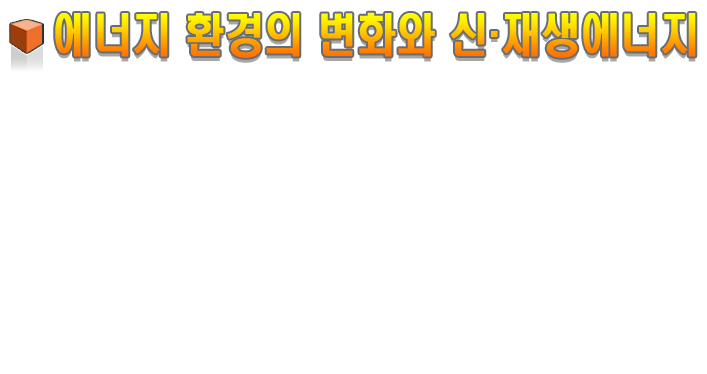 MoU (May, 2016) – MOTIE(Kor)-Vice Minister of Economic Cluster(Ethi)
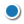 Korean Delegation to Ethiopia Site Survey(June 2016)
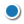 Project Concept Paper(PCP) received(Aug. 2016)
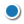 Feasibility Study is on conducting, ODA Budget approval is at final stage
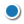 Mongolia
Mine Damage Restoration Eco-Friendly Energy Town (PV 300kW, Small Wind 100kW, ESS  900kWh, Microgrid)
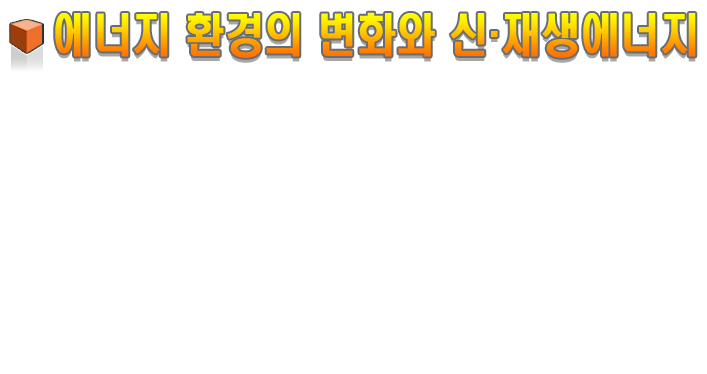 MoU (July, 2016) – MOTIE(Kor)-MOE(Mong)
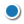 Korean Delegation to Mongolia Site Survey(Aug. 2016)
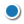 Project Concept Paper(PCP) received(Aug. 2016)
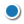 Feasibility Study is on conducting, ODA Budget approval is at final stage
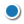 Poland
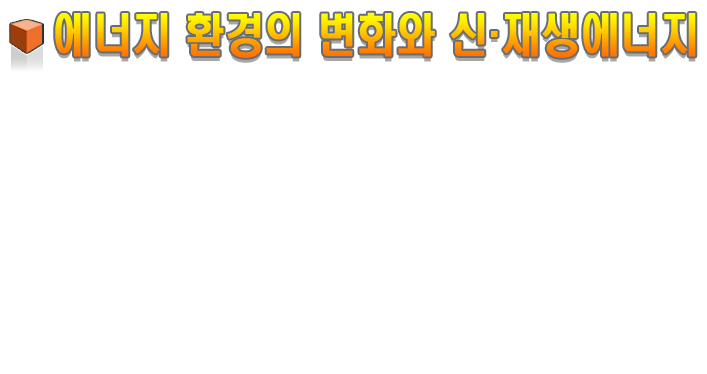 Waste Management  Eco-Friendly Energy Town (Discussion on EU FUND utilisation with local companies)
MoU (April, 2016) – KEA(Kor)-KAFE(Poland)
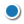 Korean Delegation to Ethiopia Site Survey(Aug. 2016)
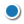 Feasibility Study is on conducting
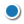